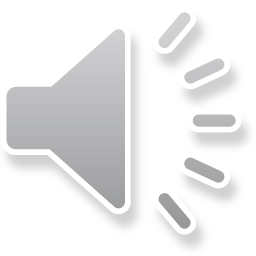 Diseño e implementación de una estación meteorológica con Raspberry Pi
Autor: Alberto Tobajas Garcia
Consultor: Aleix López Antón
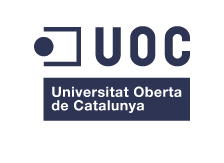 Máster en Ingeniería de Telecomunicación
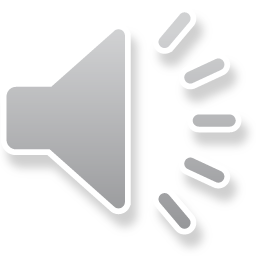 Índice
01
Introducción

La Raspberry Pi 3

Sensores

Diseño electrónico

Diseño de Software

Diseño de página web

Ensamblaje estación meteorológica

Alimentación mediante paneles solares

Conclusiones
02
03
04
05
06
07
08
09
2
01
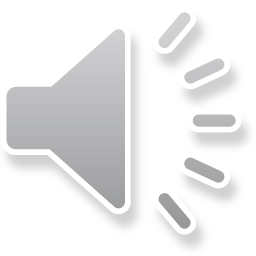 Introducción
3
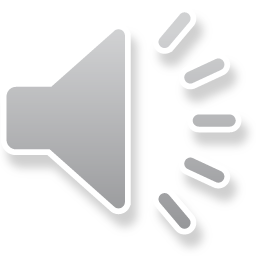 Introducción
Motivaciones para el diseño de la estación meteorológica
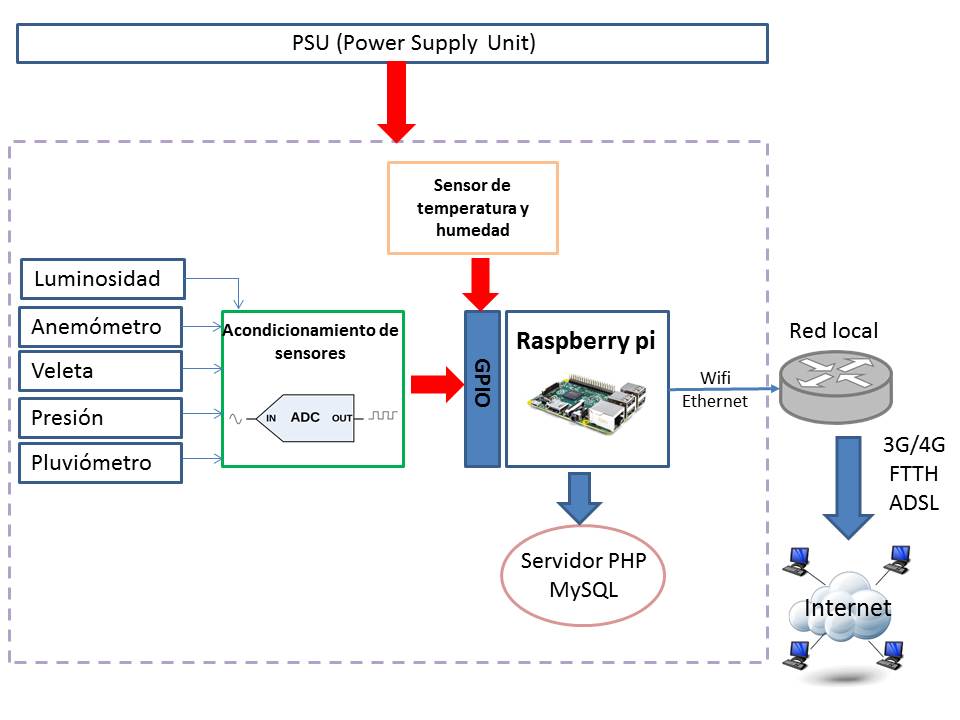 SE PROPONE
Las estaciones meteorológicas comerciales están basadas en una consola y sensores inalámbricos en banda de 800 MHz.  
Posibilidad de conectarlas a un ordenador para subir los datos, mediante USB.
Entornos cerrados y propietarios del fabricante de la estación meteorológica.
Sin posibilidad de utilizar las conexiones que tengamos en casa: Wifi, Ethernet, 3G o 4G. Para subir datos a Internet directamente.
Sin posibilidad de acceder a los datos de manera remota.
DISEÑO DE UNA ESTACIÓN METEOROLÓGICA  MEDIANTE EL USO DE RASPBERRY PI Y DE SUS PUERTOS GPIO
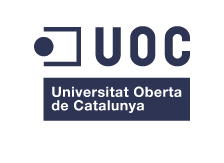 4
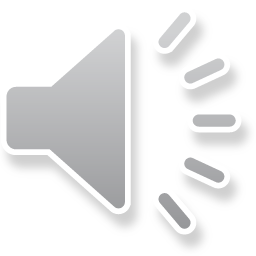 Introducción
Objetivos
Diseñar y construir una estación meteorológica remota y modular:
Diseño sostenible, minimizando los consumos de corriente.
Autónoma mediante el uso de paneles fotovoltaicos.
Obtener la máxima fiabilidad y precisión minimizando los costes.
Adquisición de los sensores y de los componentes que se crean más adecuados para la medida de los parámetros físicos: temperatura, humedad, luminosidad, anemómetro, veleta, presión, pluviómetro.
Utilizar la Raspberry Pi como núcleo central de la estación meteorológica:
Deberemos tener en cuenta que se programa sobre sistema operativo con todo lo que eso conlleva.
Evitar tareas bloqueantes y hacer uso de threads.
Servidor web:
Mostrar de manera clara y concisa los datos.
Mostrar los suficientes datos como para poder hacer un estudio.
Estructura estación meteorológica:
Capaz de aguantar cualquier inclemencia meteorológica, ya que tendrá que estar expuesta a altas temperaturas, así como bajas temperaturas, lluvia y viento.
Proporcionar una cierta estanqueidad a los circuitos electrónicos.
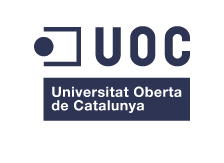 5
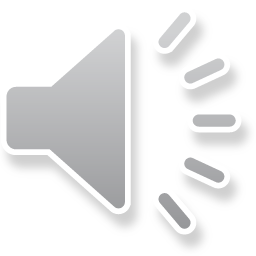 Introducción
Metodología aplicada
ENSAMBLADO
DISEÑO SERVIDOR WEB Y BASE DE DATOS
DISEÑO ELECTRÓNICO
DISEÑO SOFTWARE
DISEÑO ALIMENTACIÓN SOLAR FOTOVOLTAICA
CRITERIOS DE DISEÑO
BUSQUEDA DE COMPONENTES ELECTRONICOS
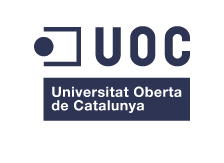 6
02
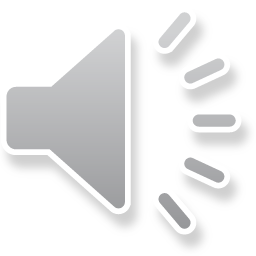 La Raspberry Pi 3
7
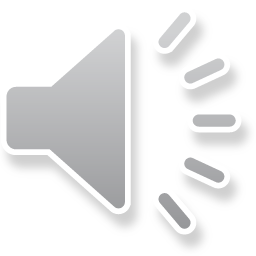 La Raspberry Pi 3
Características, estructura y sistema operativo de la Raspberry Pi
Características principales
Procesador ARM Cortex A53, 4 núcleos a 1,2 GHZ
4 puertos USB
Procesamiento 64 bits
Conectividad Wifi y Bluetooth incorporada
Puerto Ethernet 10/100
Consumo
0,75 A – 0,85 A
Estructura
Sistema operativo
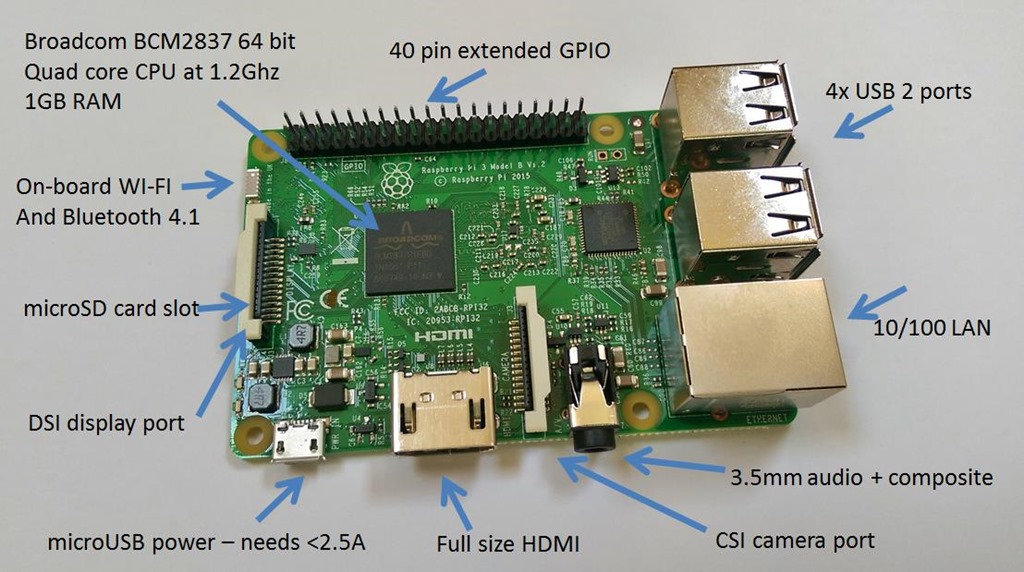 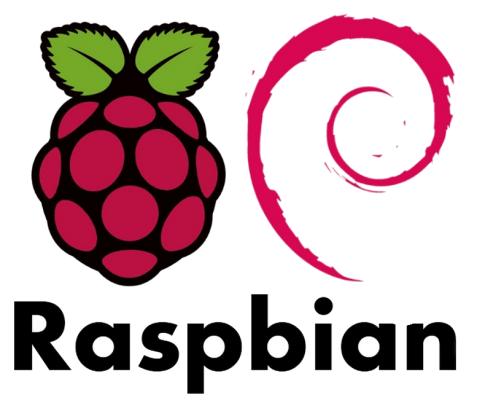 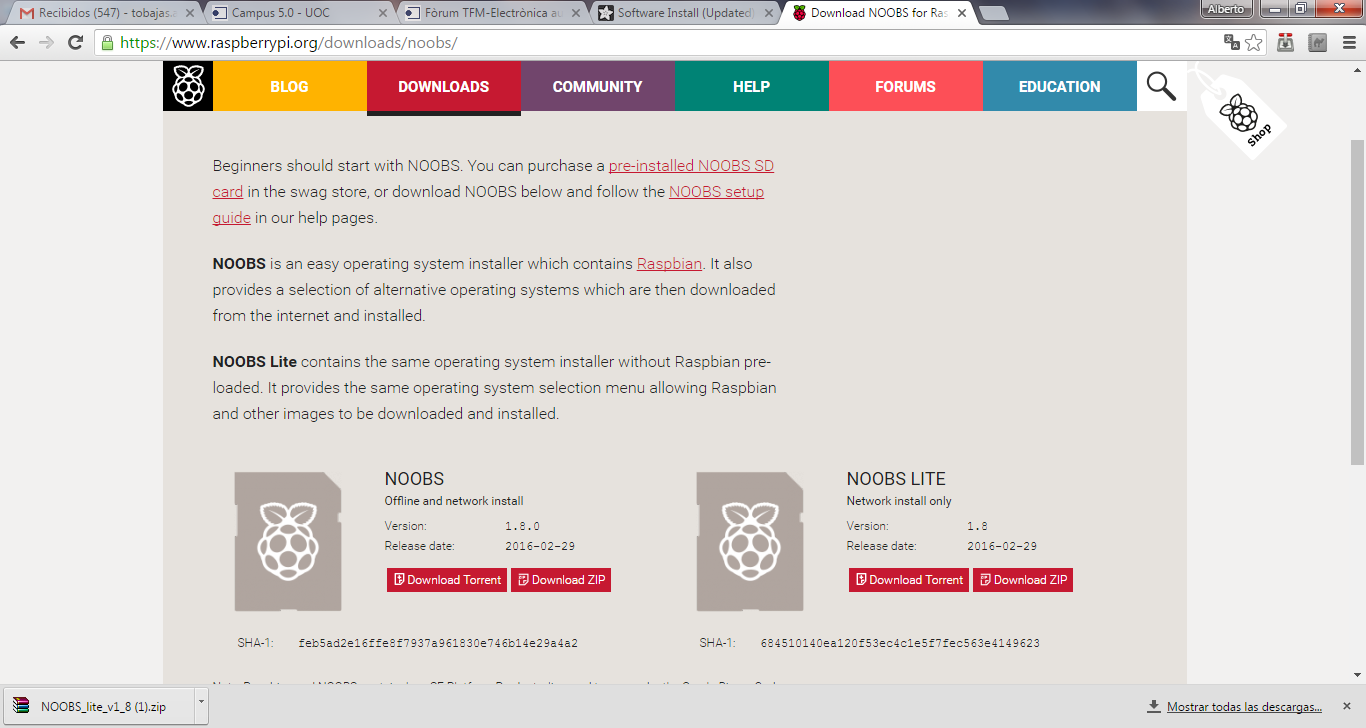 Instalación mediante NOBS
8
La Raspberry Pi 3
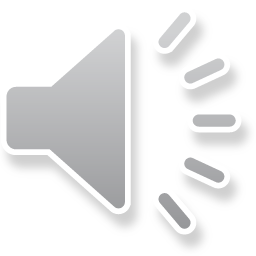 Puertos GPIO
Características principales:
40 pines.
Puertos “unbuffered” (sin protección) máximo voltaje soportado 3,3 V y no hacer cortocircuito.
Puertos completamente digitales:
Nivel alto entre 2,31 V y 3,3 V
Nivel bajo entre 0 V y 1,65 V
Corriente alimentación limitada 50 mA
Pines de alimentación
DNC (Do Not Conected)
Tipos Pines GPIO
GPIO normales
GPIO especiales
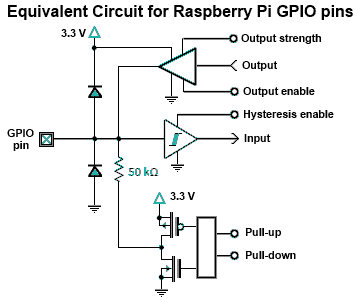 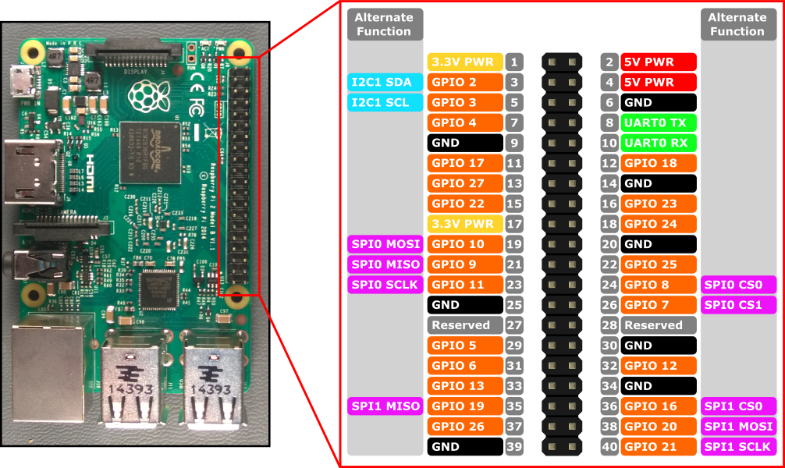 Sentido corriente
GPIO output
GPIO input
Puertos dedicados SPI
Puertos dedicados I2C
03
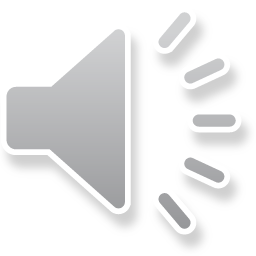 Sensores
10
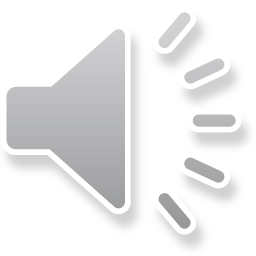 Sensores
BMP-180: Presión atmosférica
DHT-22: Temperatura y humedad
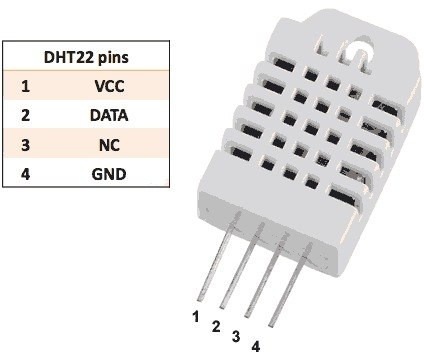 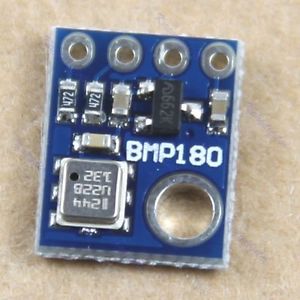 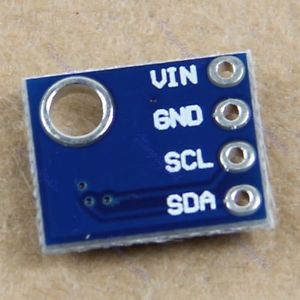 11
Sensores
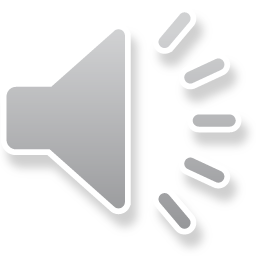 Veleta
Anemómetro
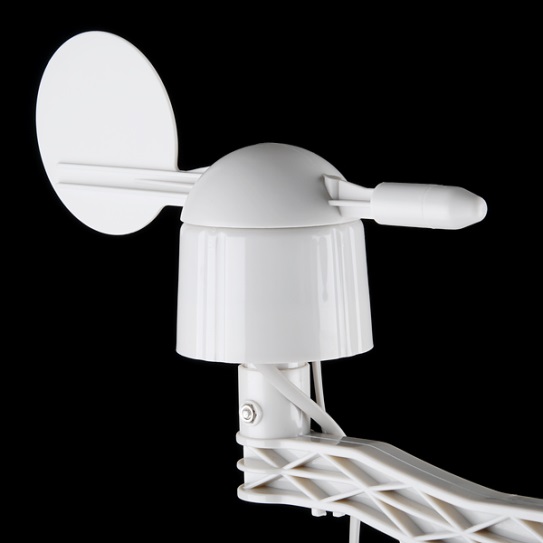 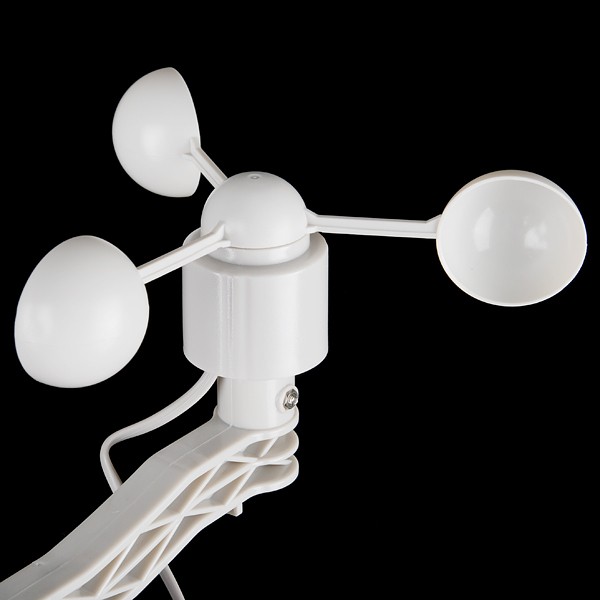 Características principales:
Sensor analógico.
Pasivo.
Basado una resistencia variable.
Valor de tensión nos da la dirección del viento.
Características principales:
Sensor analógico.
Pasivo.
Basado en el efecto Hall.
Modelable a un interruptor.
Cada pulso 2,4 Km/h
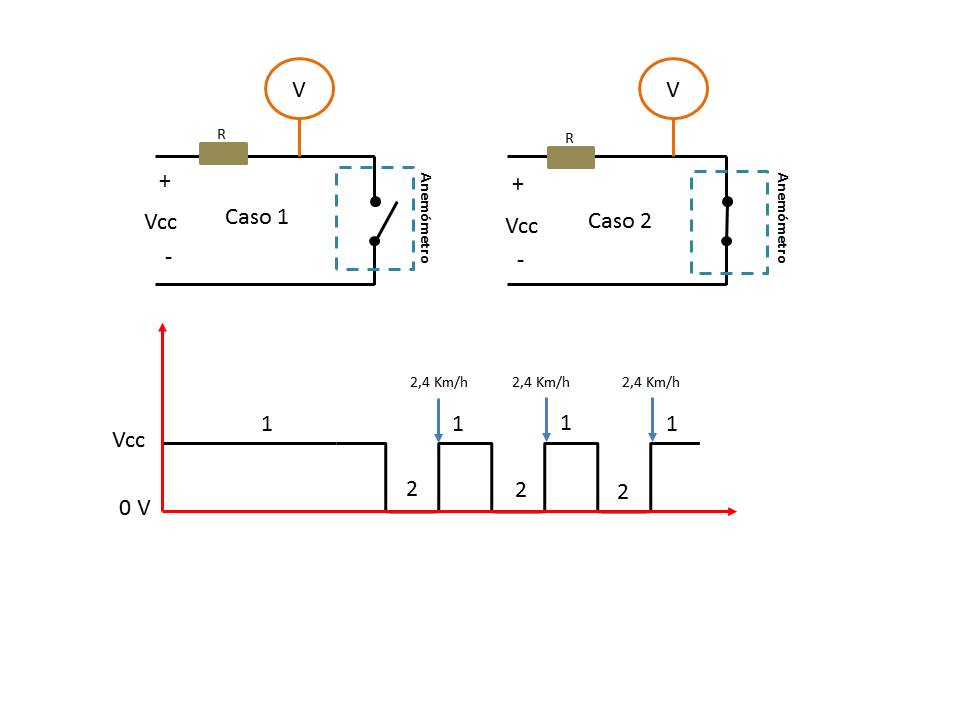 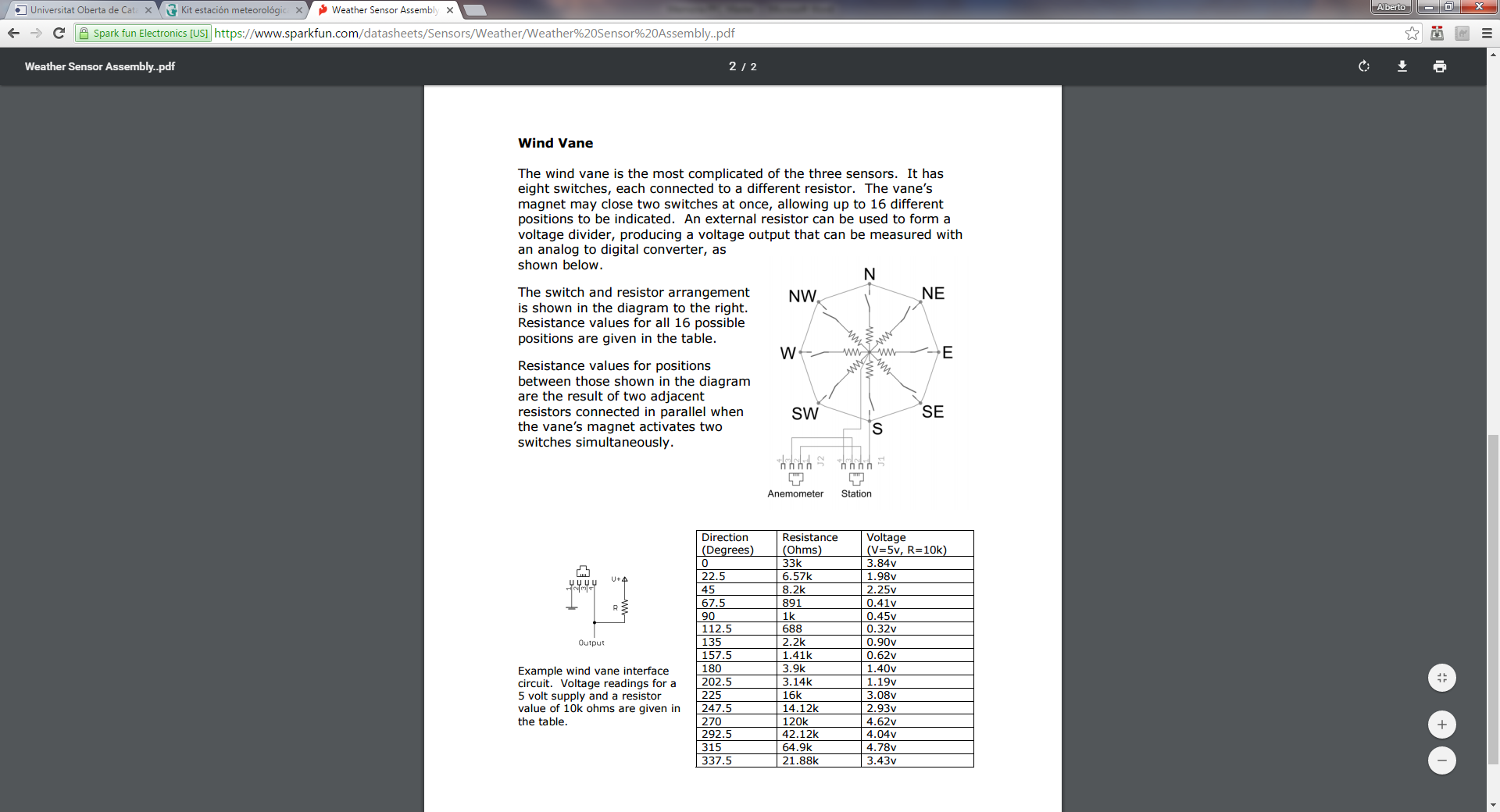 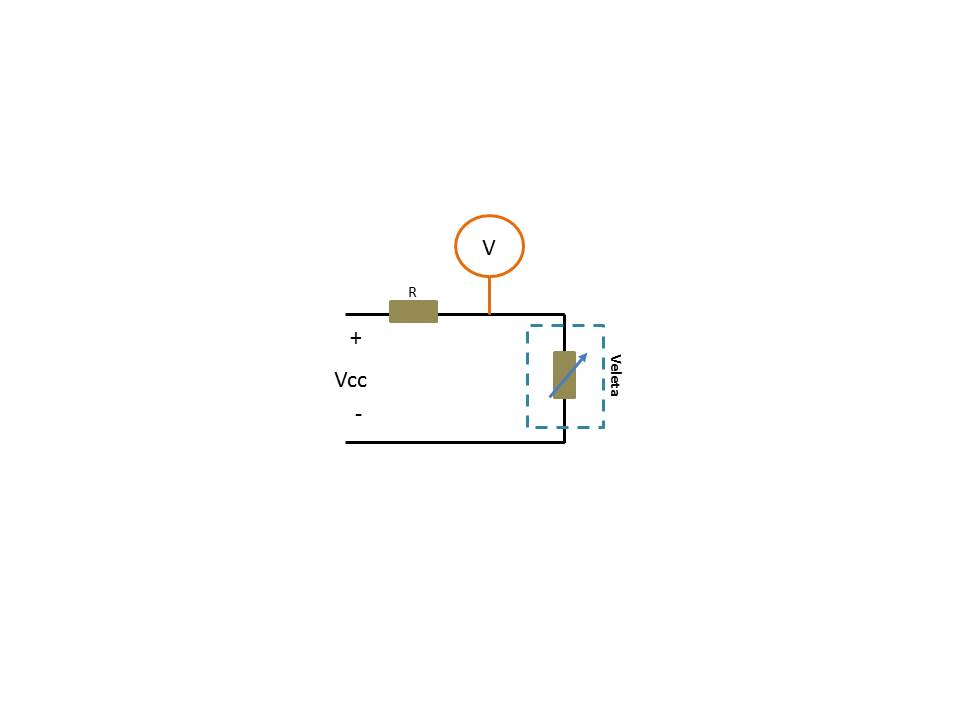 12
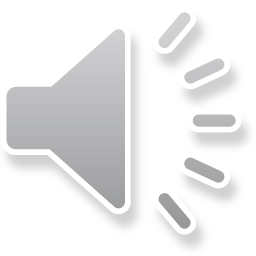 Sensores
Pluviómetro
LDR
Características principales:
Sensor analógico.
Pasivo.
Basado en electromecánico basado en un embudo para dirigir la precipitación a una balanza.
Modelable a un interruptor.
Cada pulso 0,2794 mm
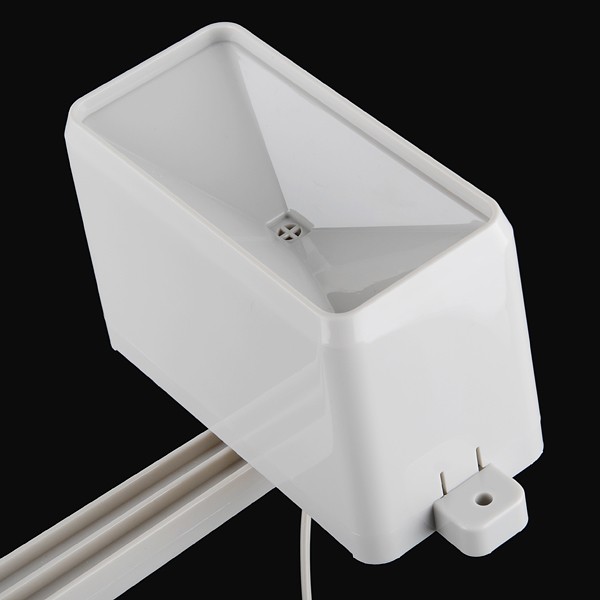 Características principales:
Sensor analógico.
Pasivo.
Basado una resistencia variable.
Cuanto mayor luminosidad menor resistencia.
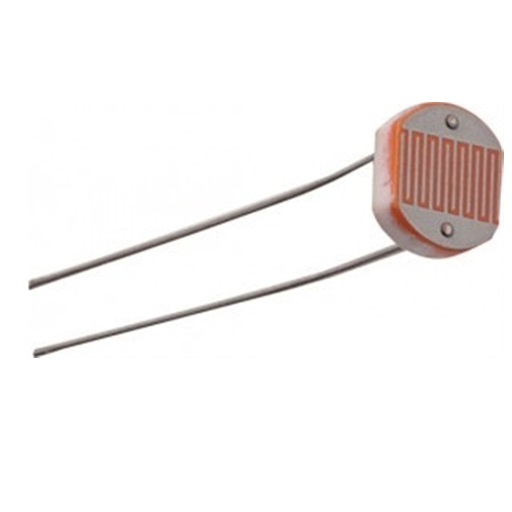 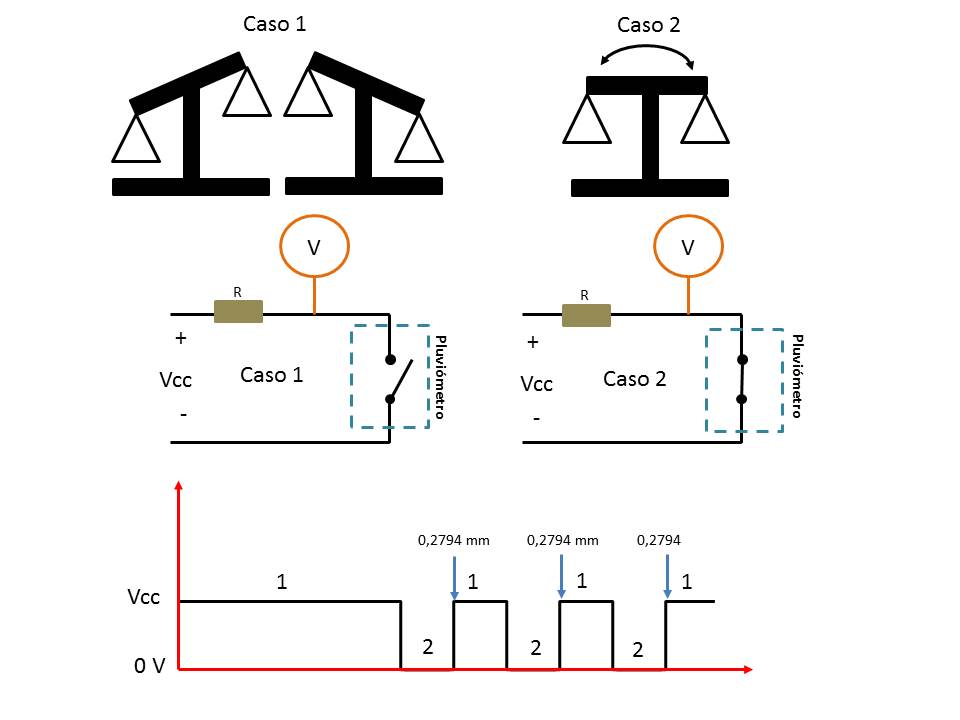 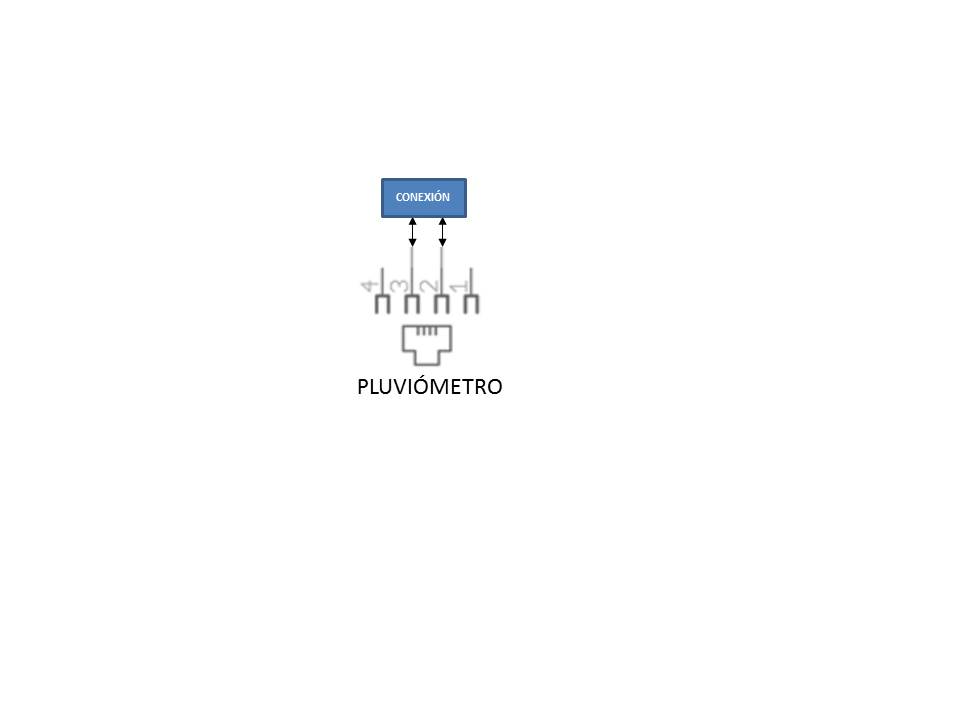 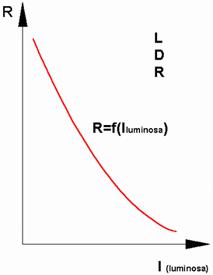 13
04
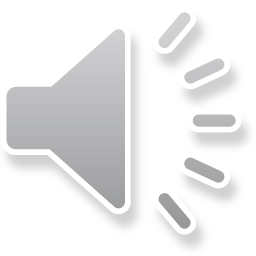 Diseño electrónico
14
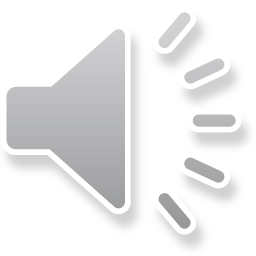 Diseño electrónico
Etapa de PSU (Power Supply Unit):
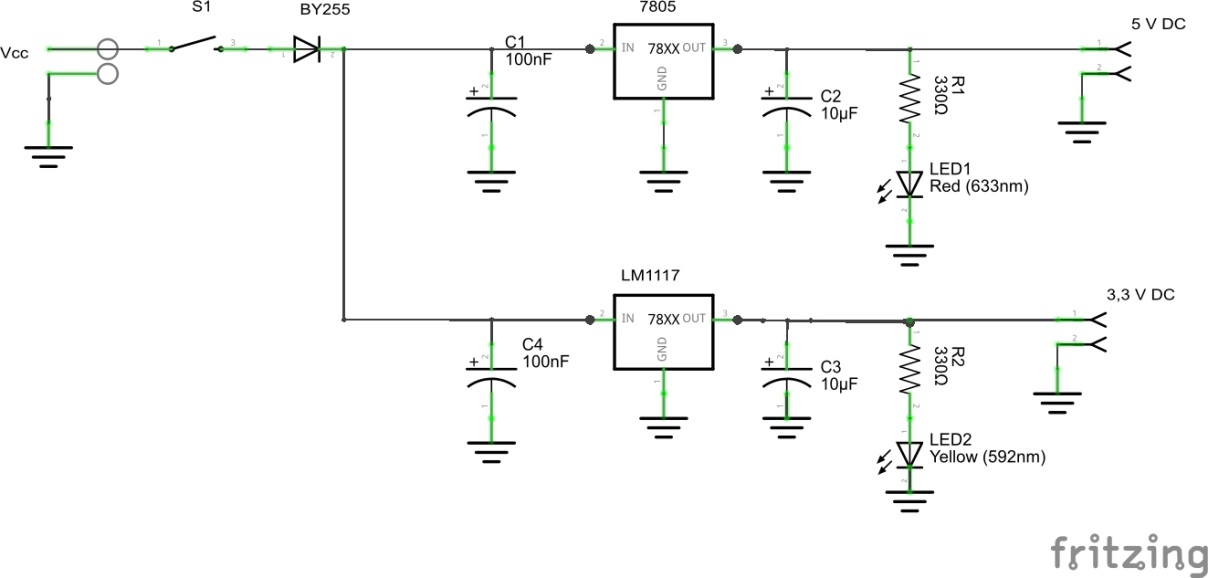 Alimentación Raspberry Pi
Alimentación Sensores
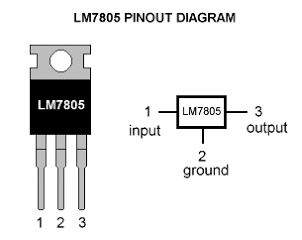 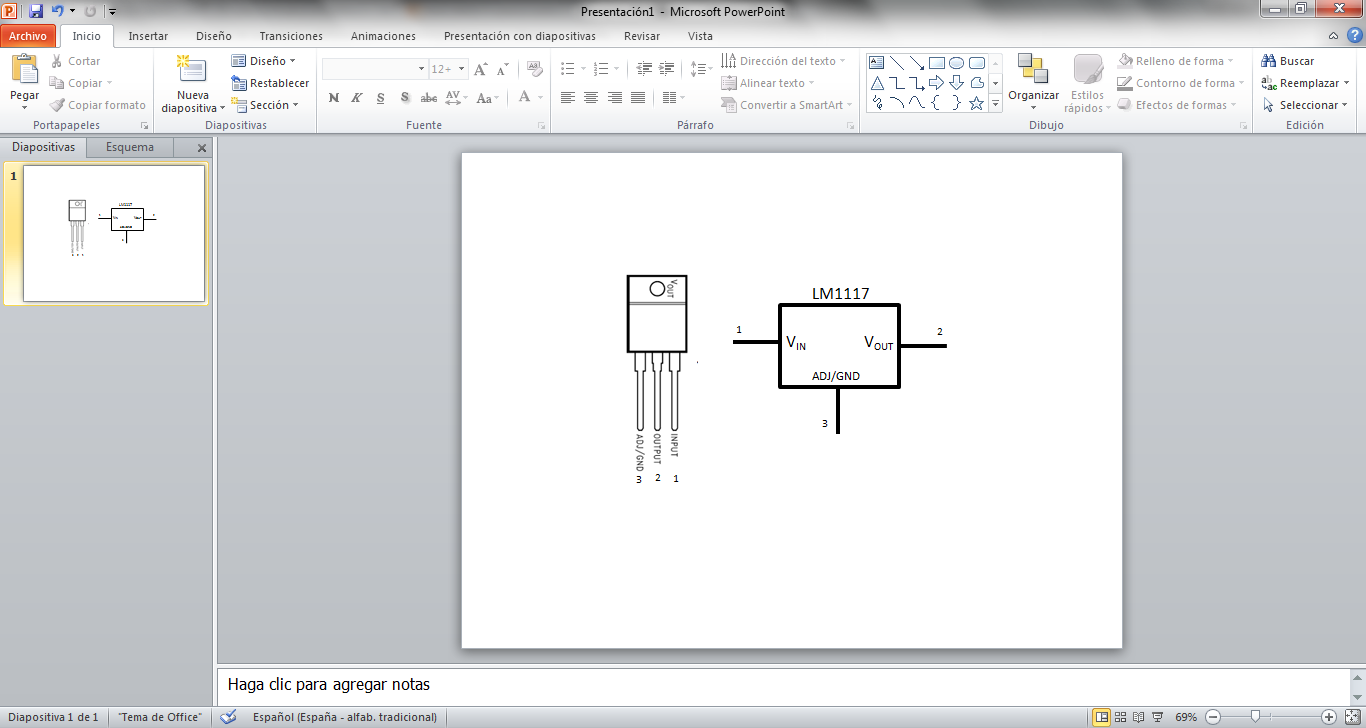 Características principales:
Regula voltaje positivo de 5V a 1A de corriente.
Rango de tensión de entrada  entre 7 y 25 V.
Características principales:
Regula voltaje positivo de 3,3V a 800 mA de corriente.
Rango de tensión de entrada  entre 5,3 y 20 V
15
Diseño electrónico
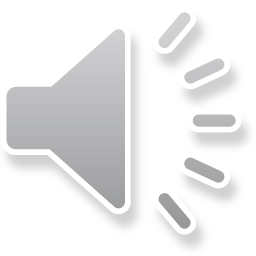 Conexión de sensores digitales
DHT 22
BMP180
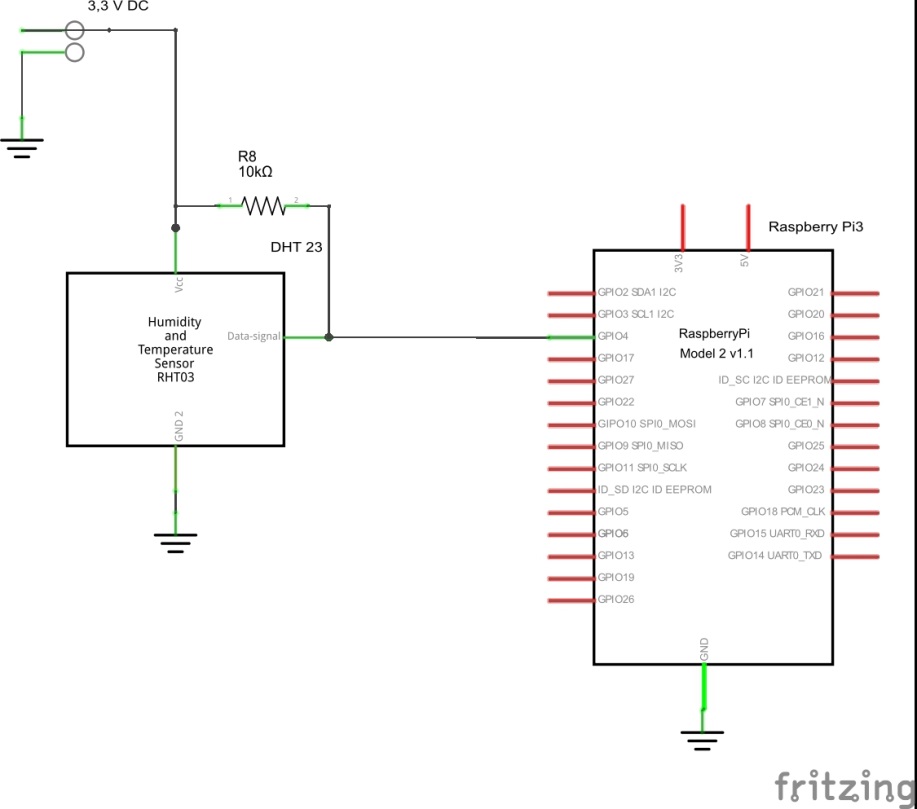 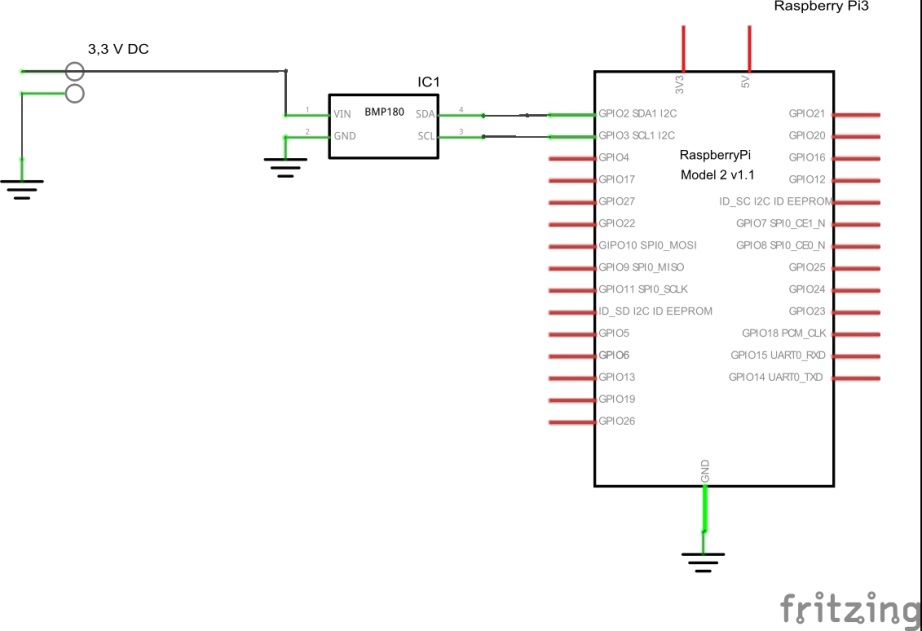 R de pull-up de 10 kΩ
DHT 22 conectado al GPIO 4
BMP180 conectado puertos dedicados I2C
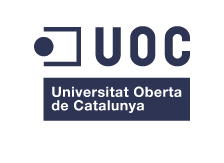 16
Diseño electrónico
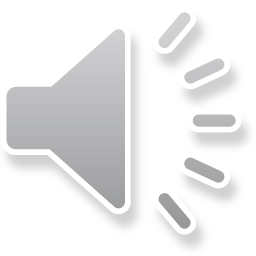 Conexión de sensores digitales
Anemómetro
Pluviómetro
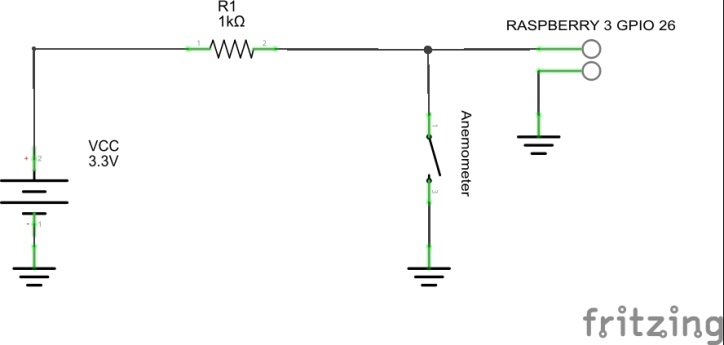 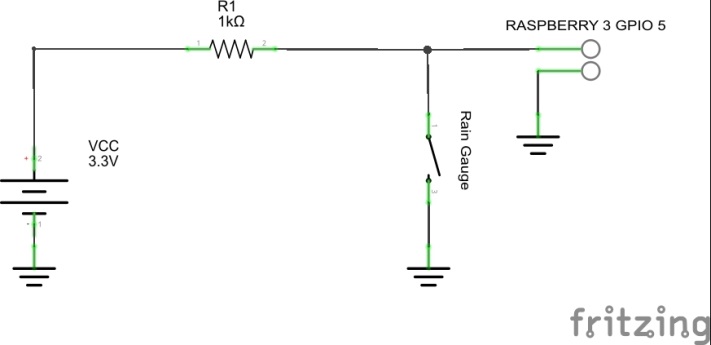 Sensores que aún siendo analógicos, generan pulsos y los podemos conectar directamente a la Raspberry PI
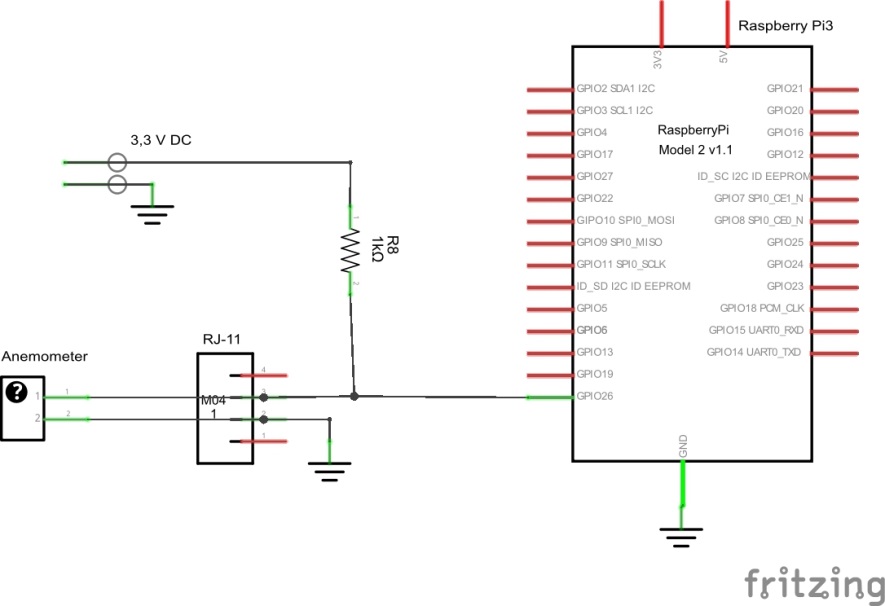 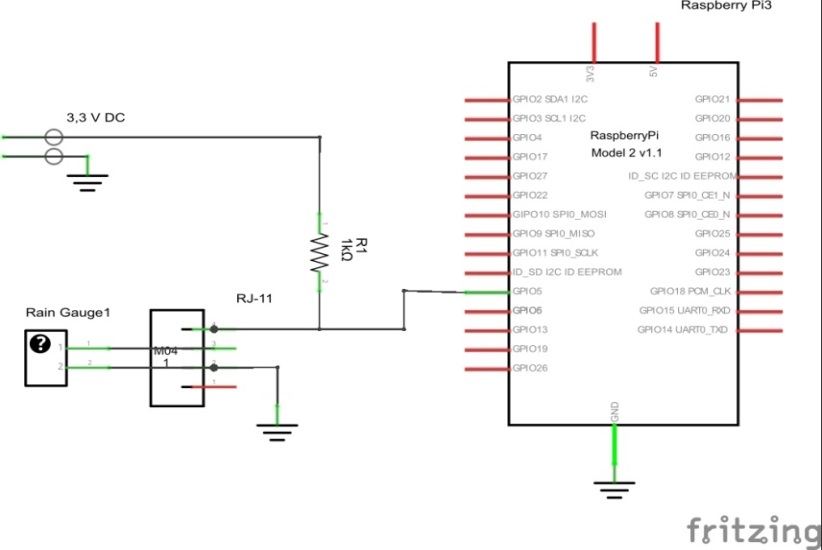 Anemómetro conectado al GPIO 26
Pluviómetro conectado al puerto GPIO 5
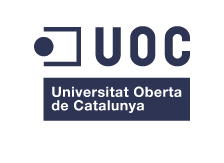 17
Diseño electrónico
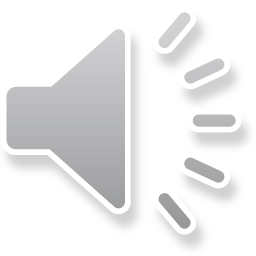 Conexión de sensores analógicos
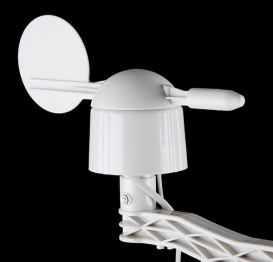 Conversor ADC
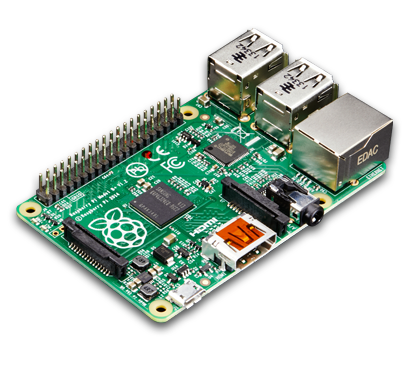 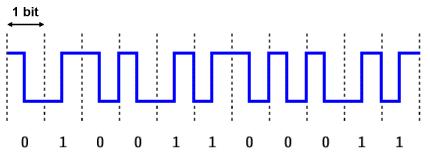 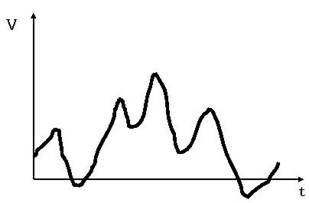 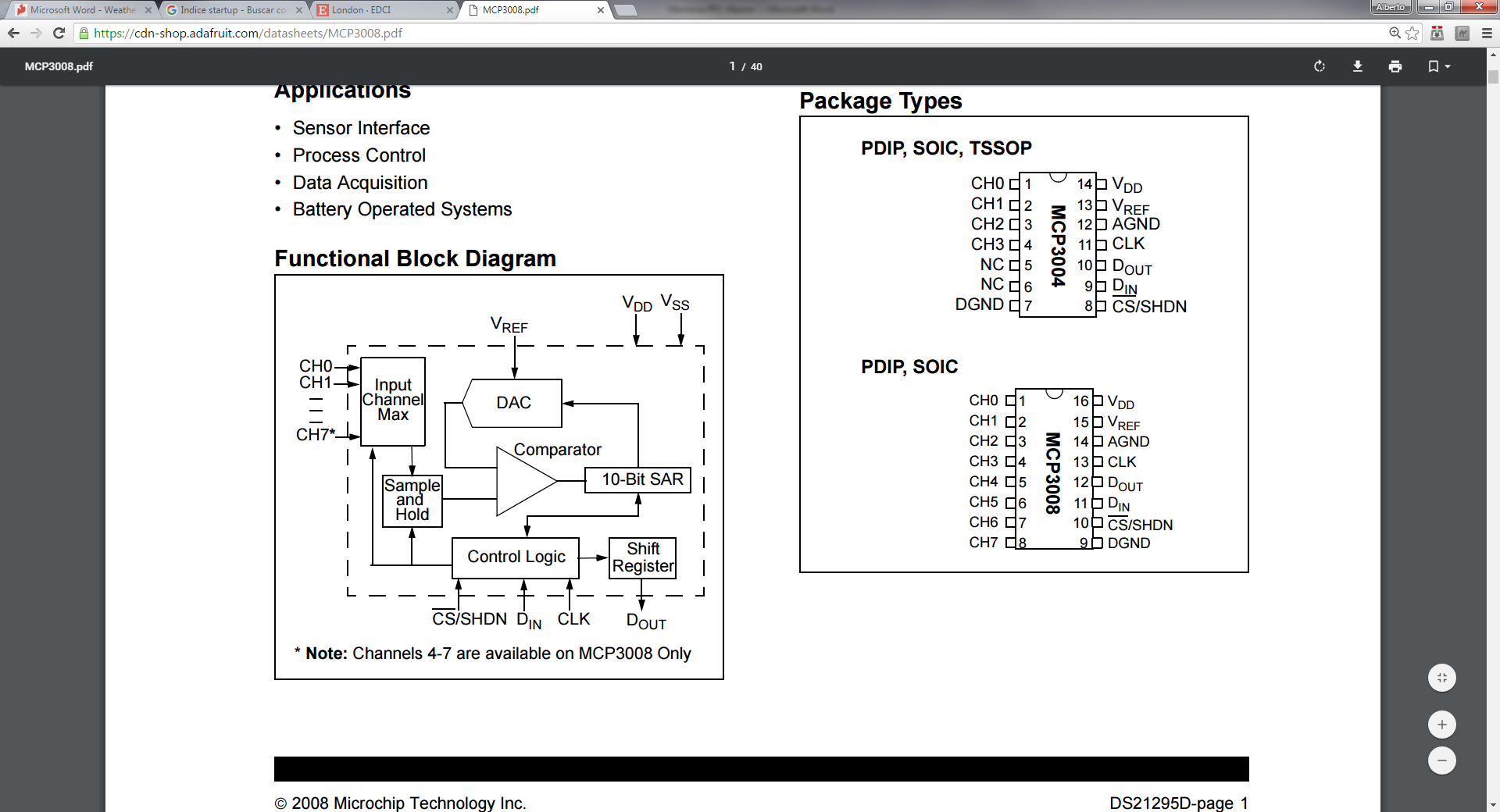 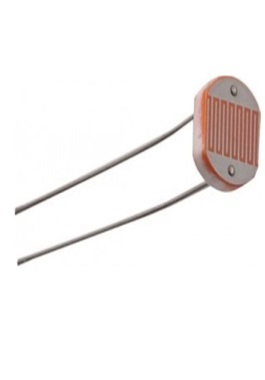 MCP3008
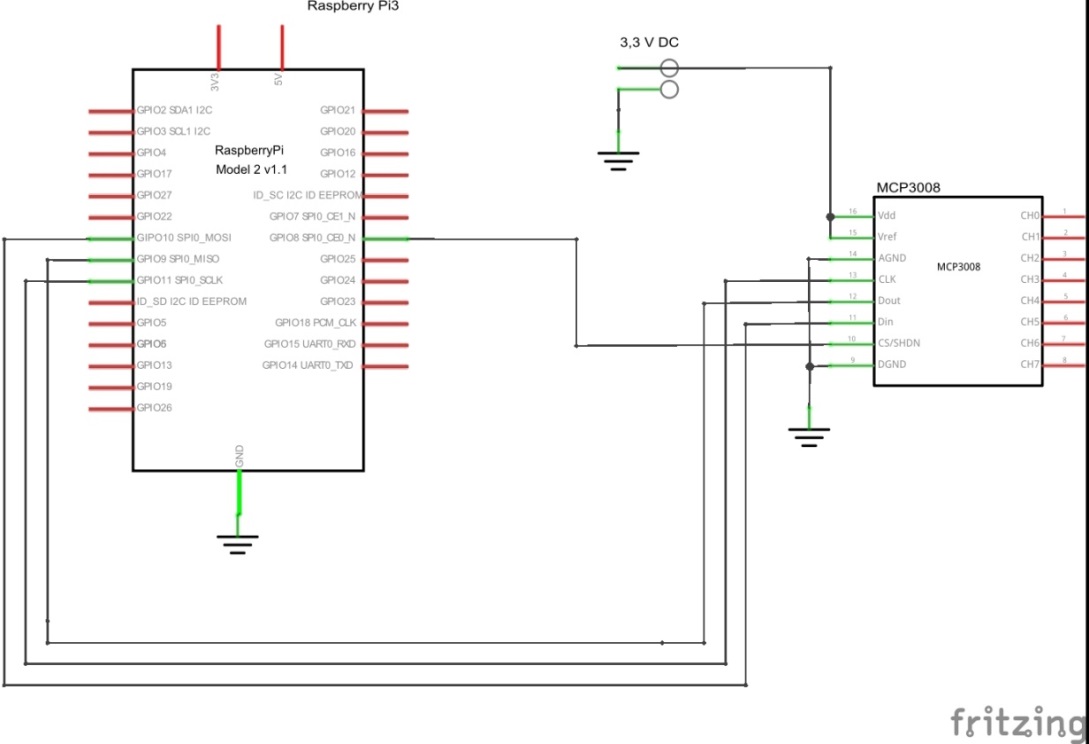 Características principales:
Conversor ADC de 8 canales con 10 bits de resolución. 
Bajo coste .
No requiere de ningún componente adicional.
 Utiliza el bus SPI, para comunicarse otros dispositivos.
fs=200 kSPS.
Temperaturas de trabajo oscilan entre los -40ºC y los 85ºC.
Tensión de alimentación entre 2,7V y los 5,5V.
Consumo de corriente 500 µA.
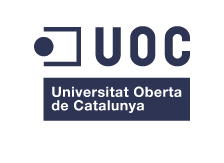 18
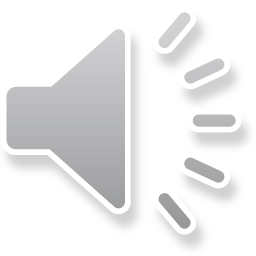 Diseño electrónico
Conexión de sensores analógicos
Veleta
LDR
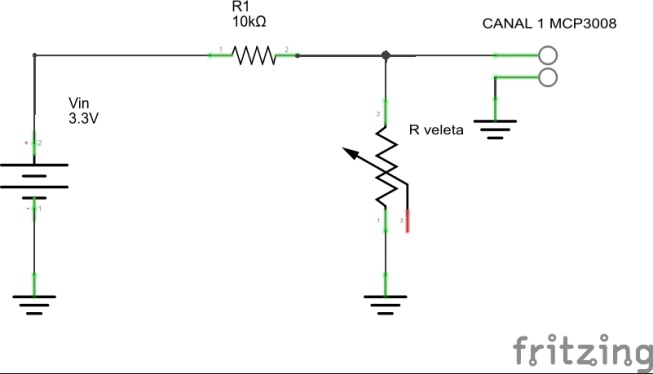 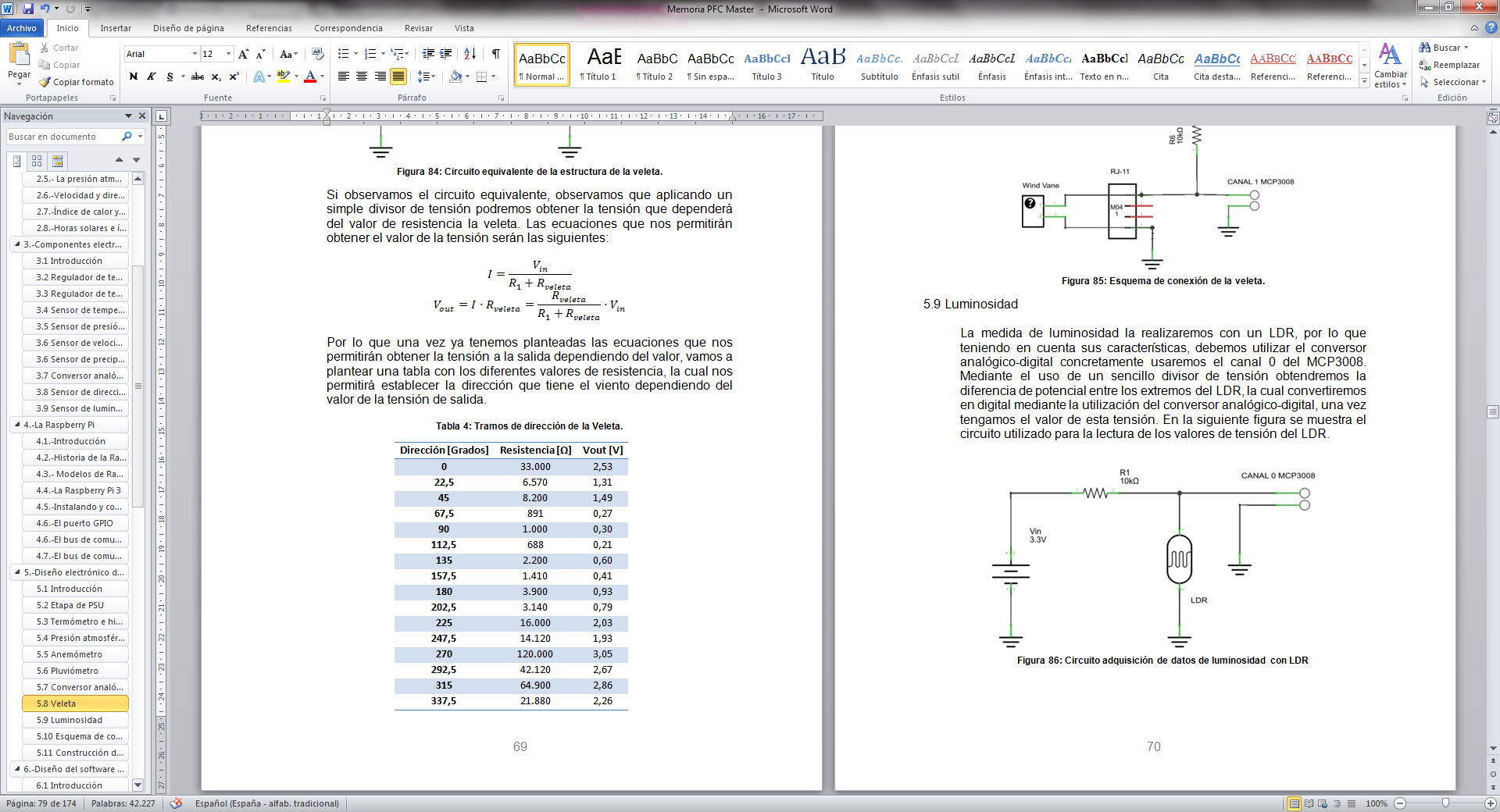 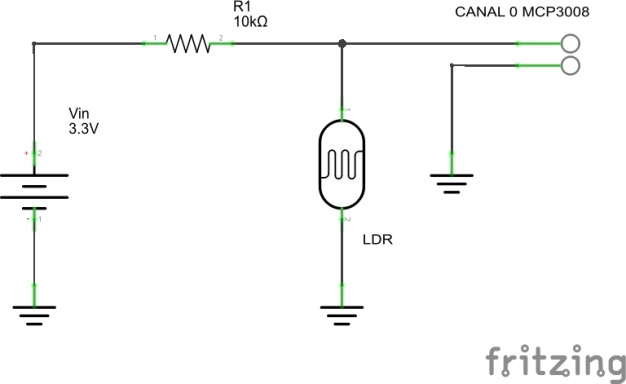 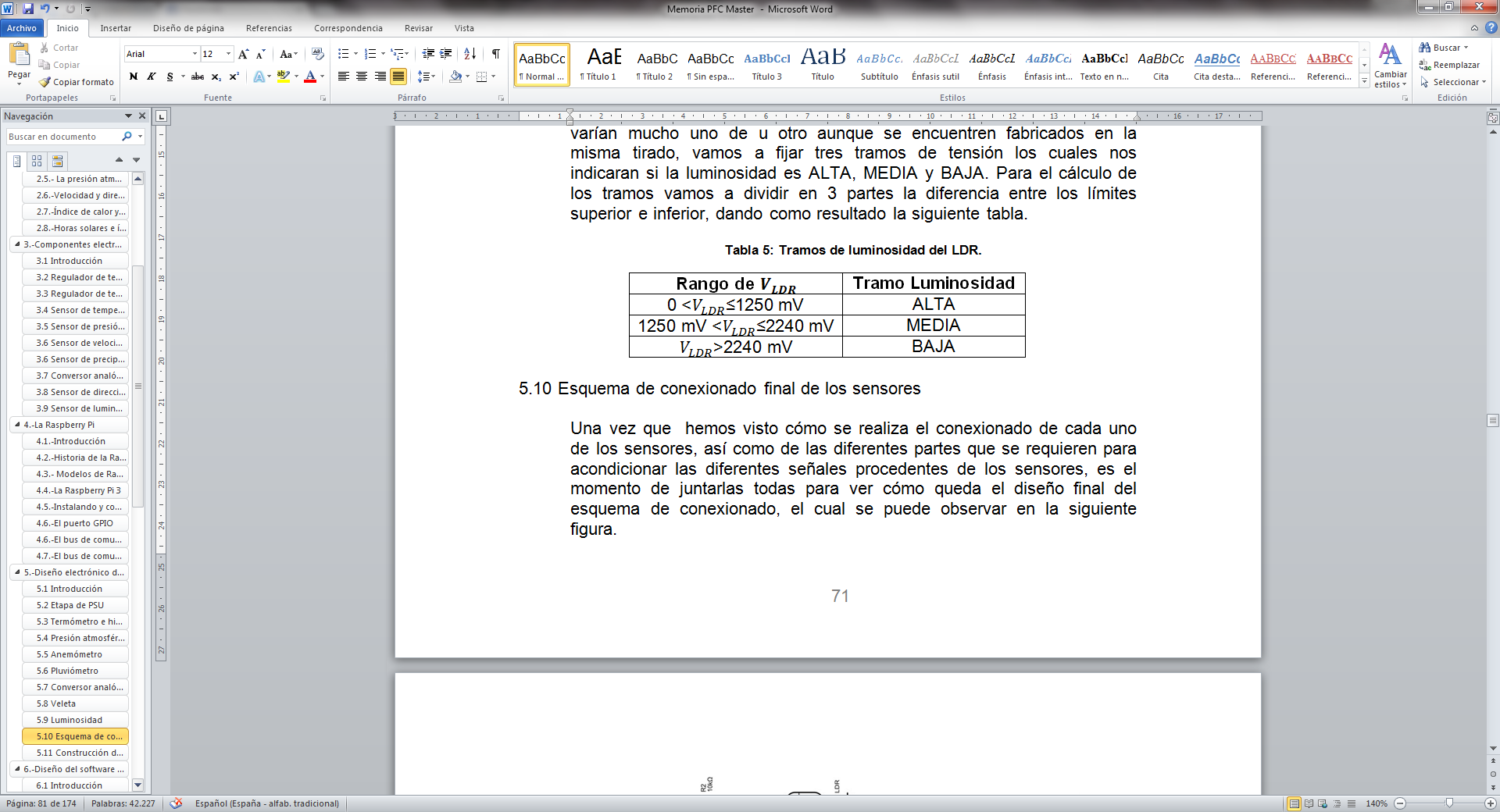 Veleta CANAL 1 de MCP3008
LDR CANAL 0 MCP3008
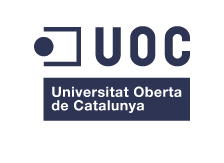 19
Diseño electrónico
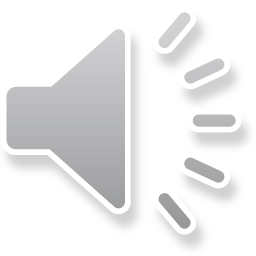 Construcción de la placa de prototipos
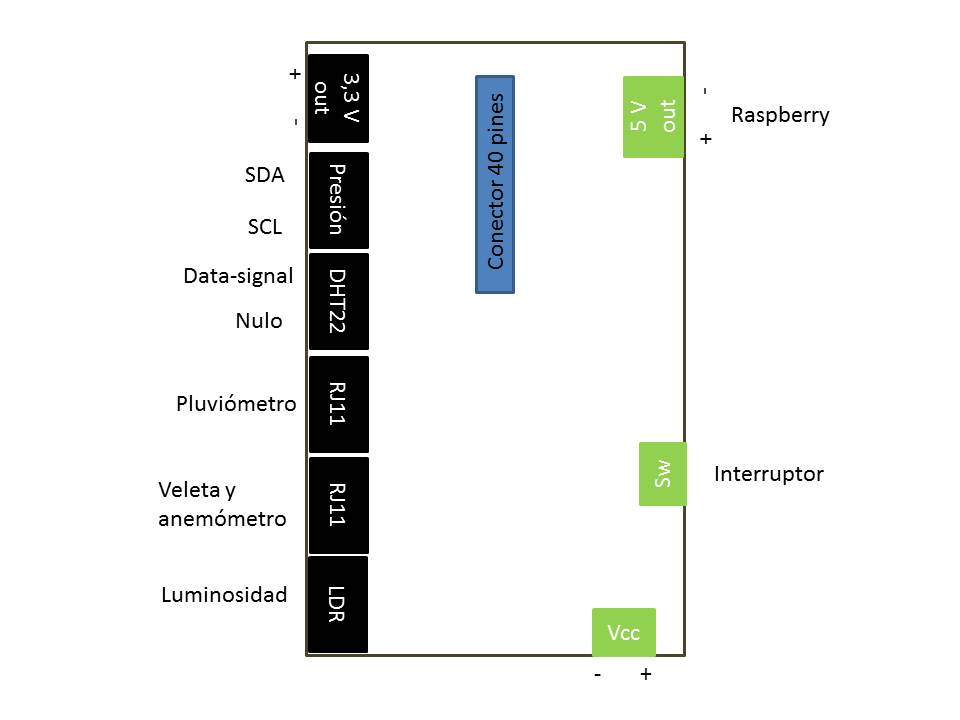 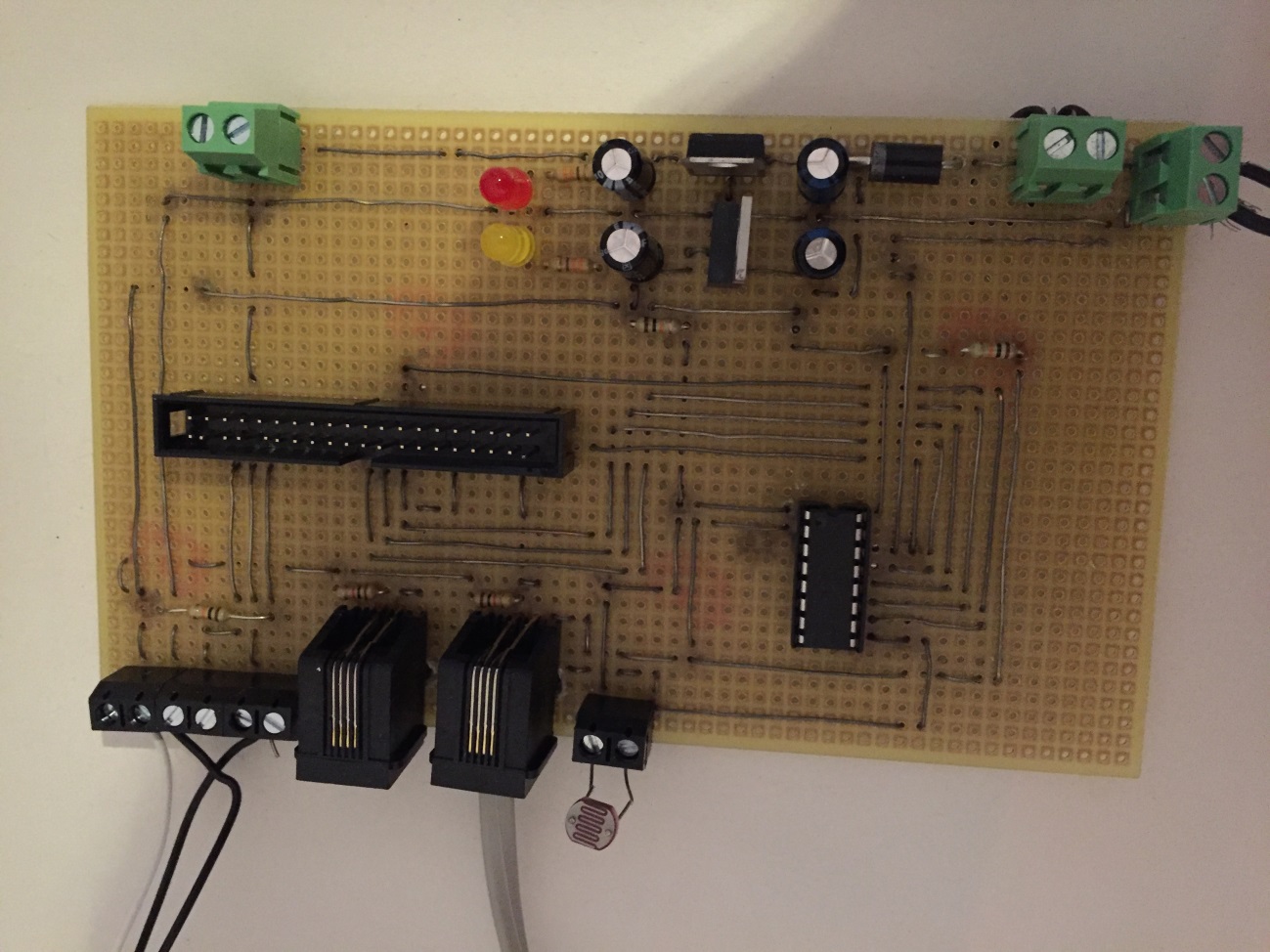 Etapa PSU
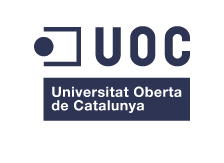 20
05
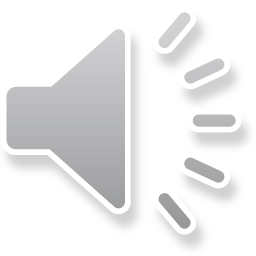 Diseño de software
21
Diseño de software
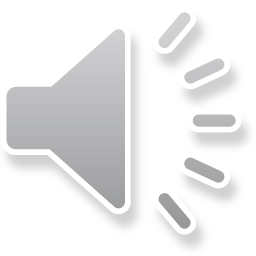 Software sensores
Presión atmosférica
Temperatura y humedad
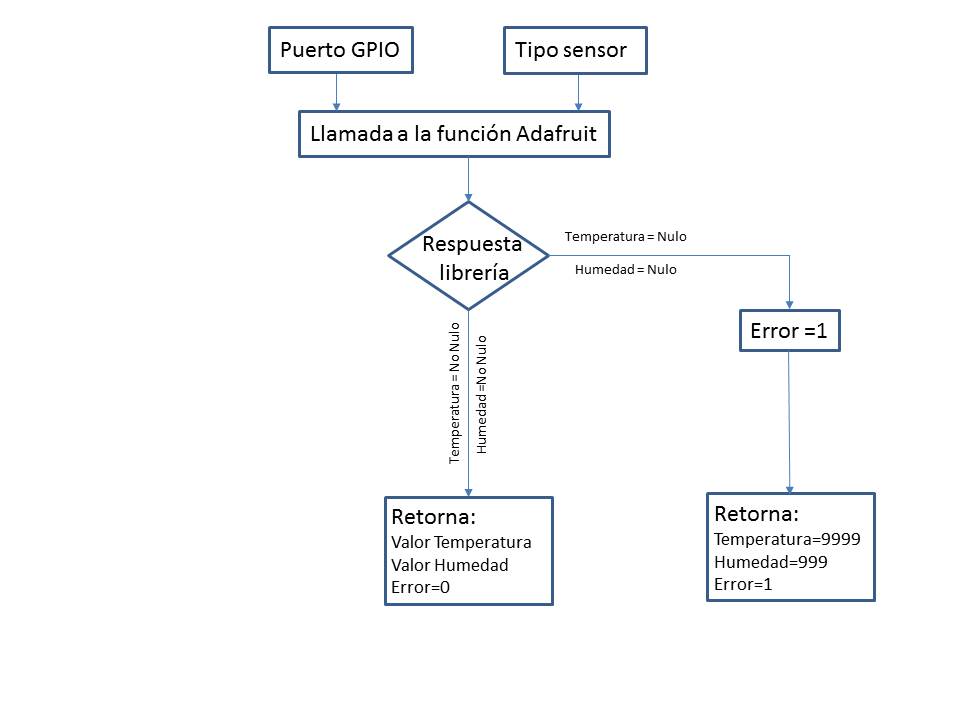 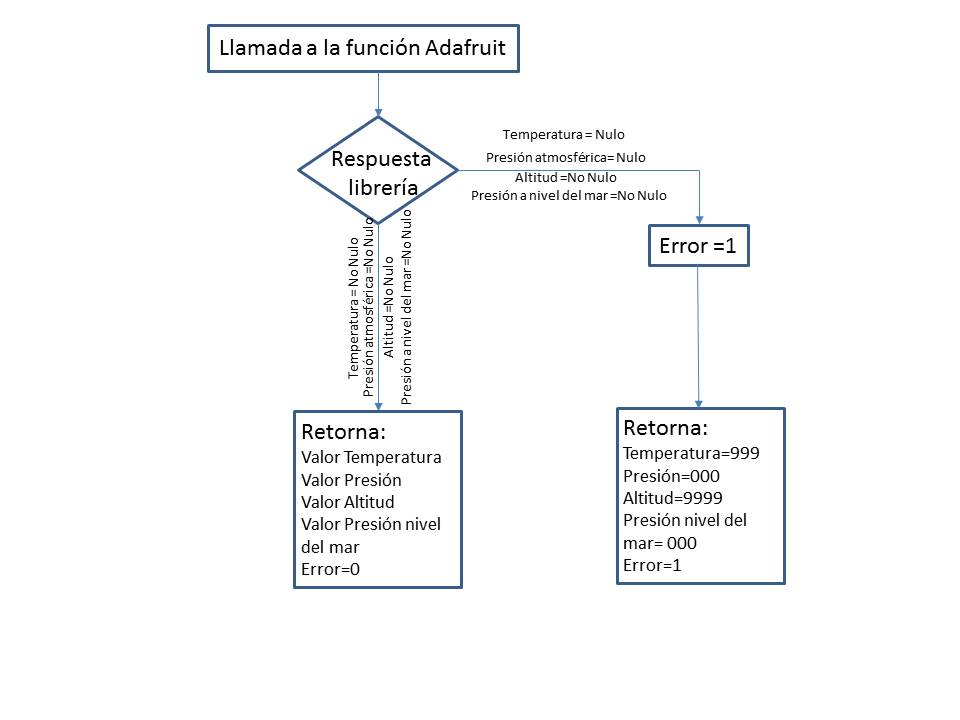 Necesario habilitar I2C en Raspberry Pi
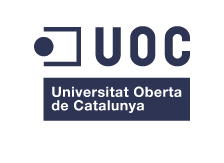 22
Diseño de software
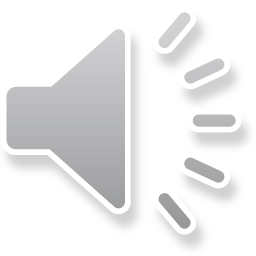 Software sensores
Precipitación
Velocidad viento
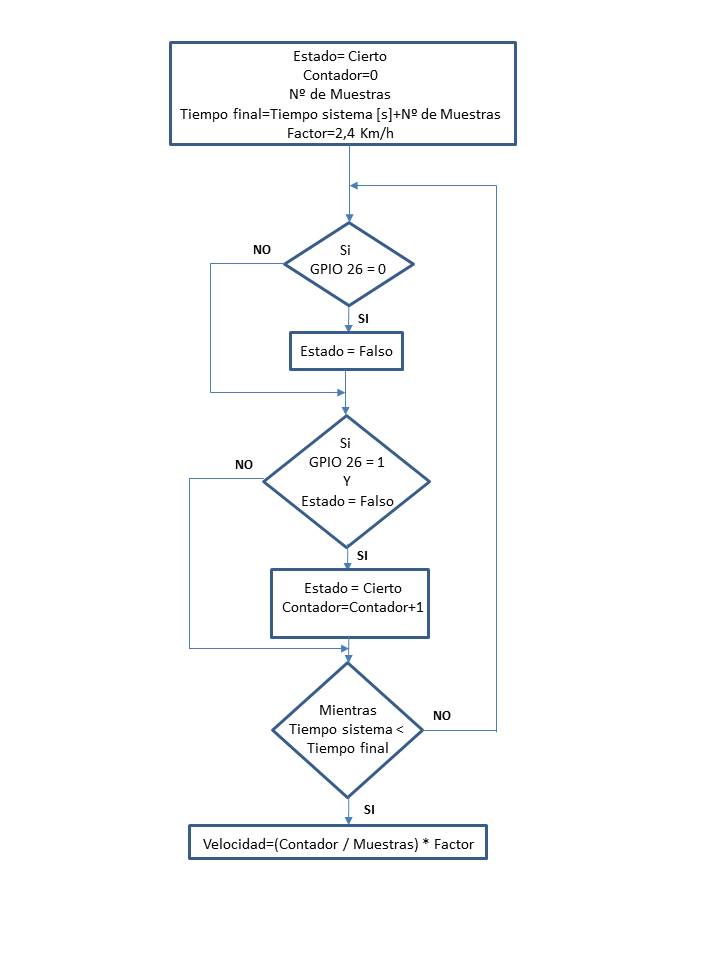 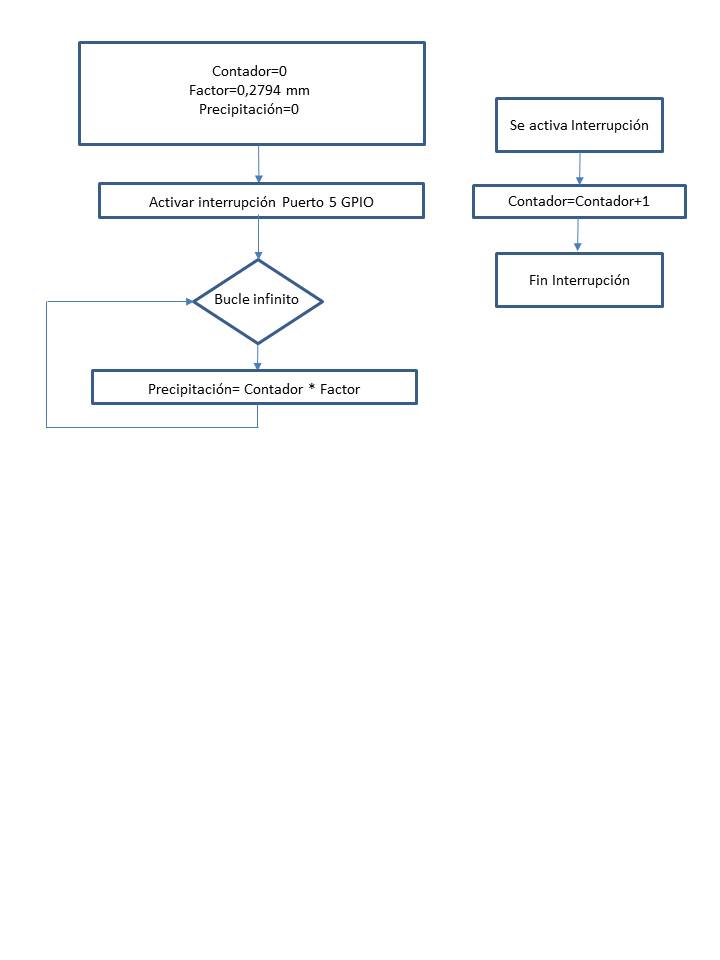 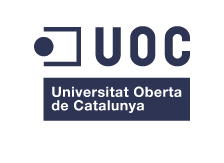 23
Diseño de software
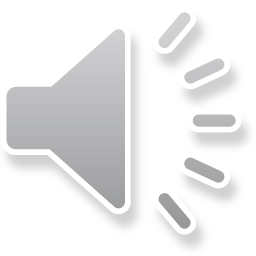 Software sensores
Luminosidad
Dirección del viento
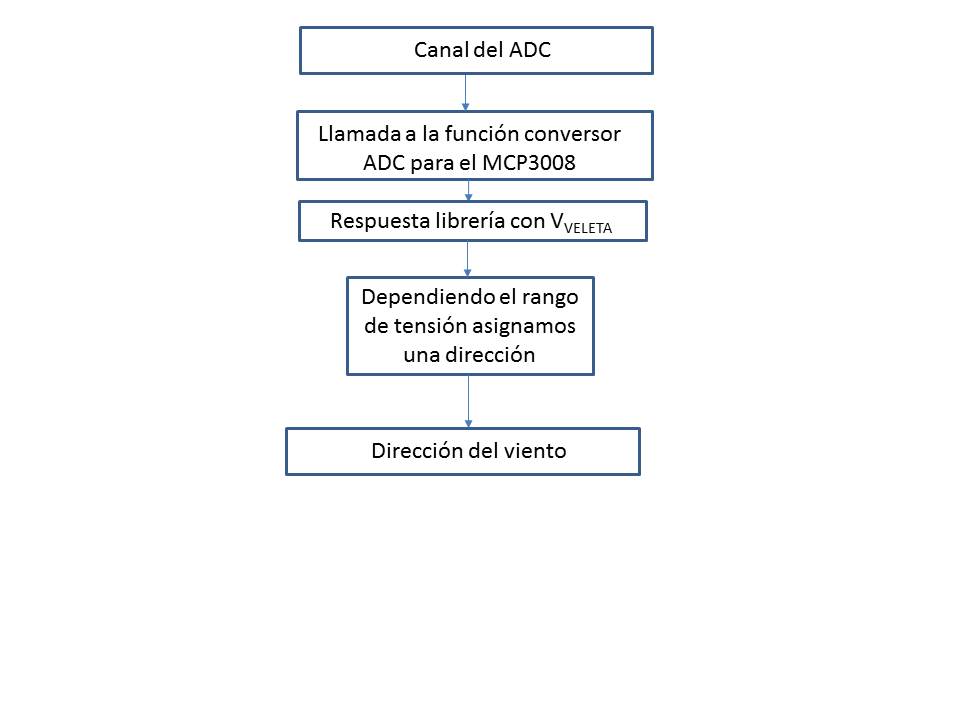 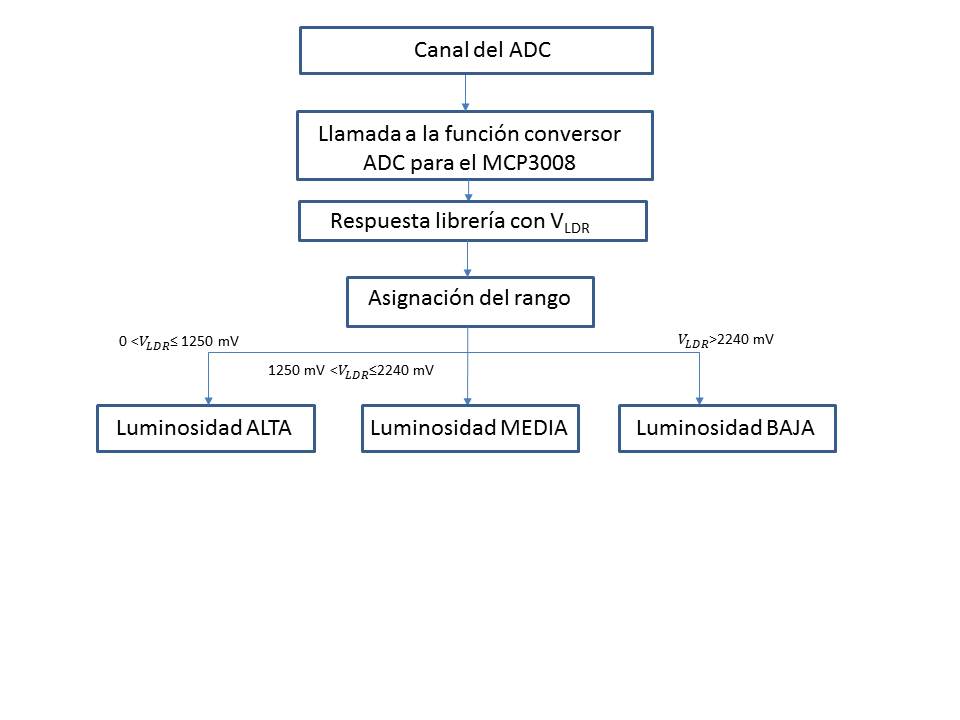 Necesario habilitar SPI en Raspberry Pi para MCP3008
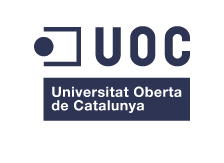 24
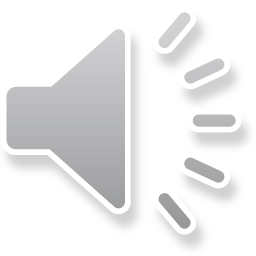 Diseño de software
Software global
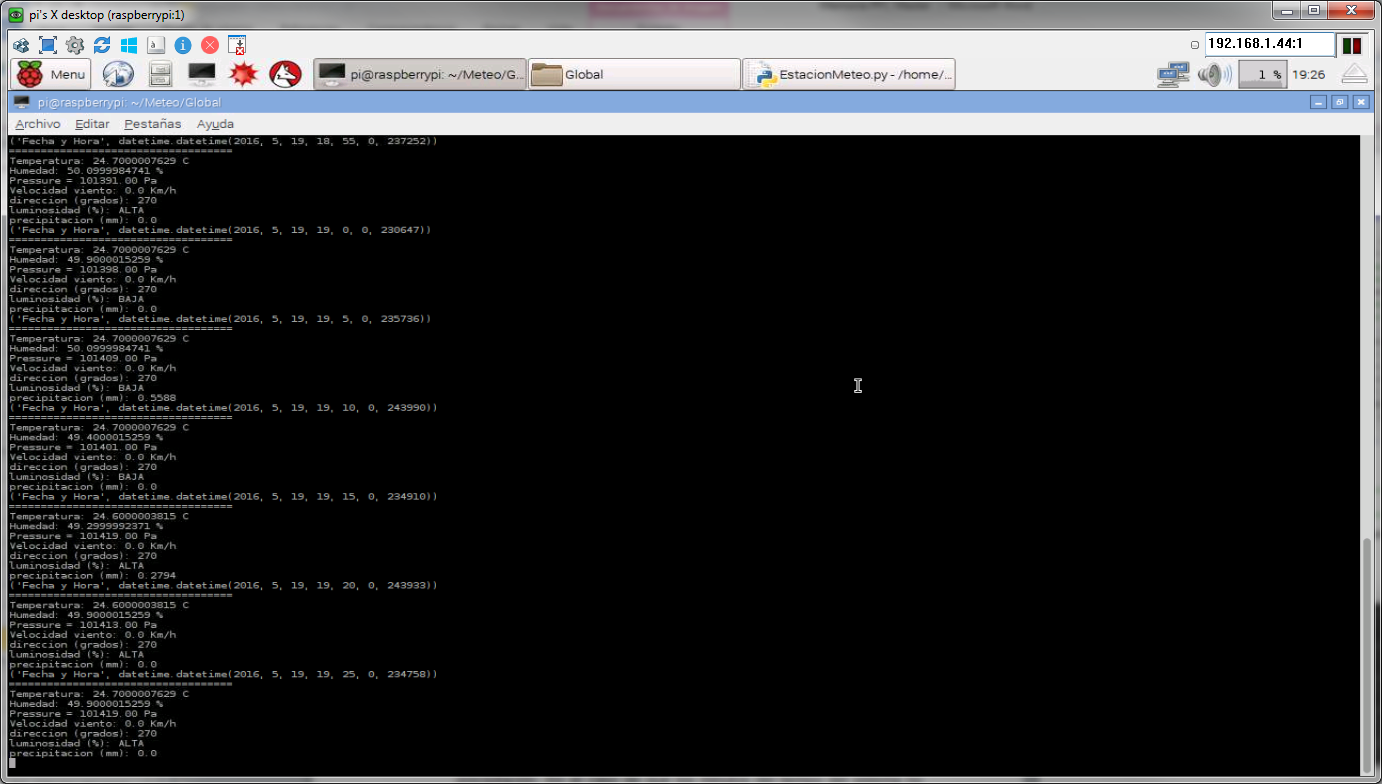 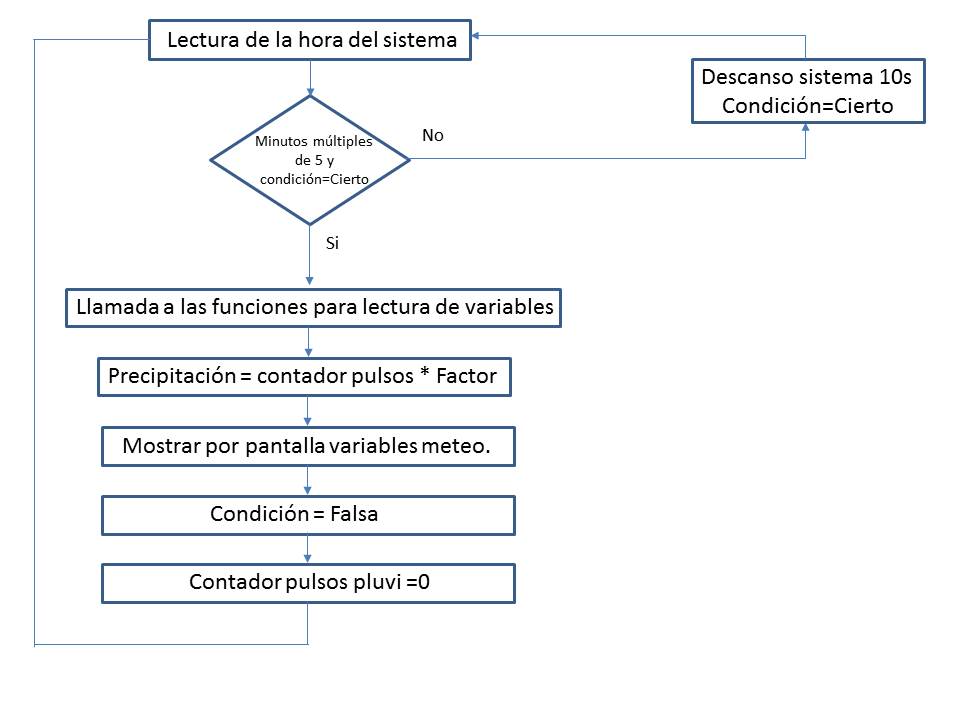 Cada 5 minutos se hace lectura de los sensores
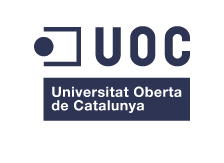 25
06
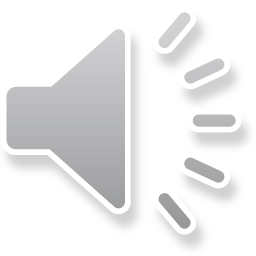 Diseño página web
26
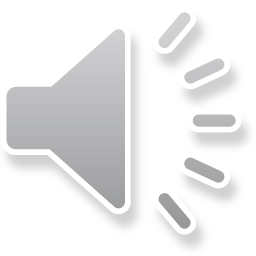 Diseño Página web
Instalaciones necesarias y envío de datos
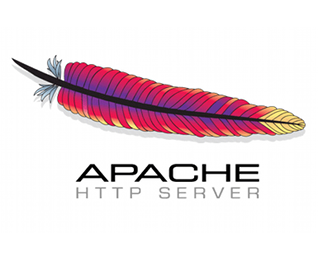 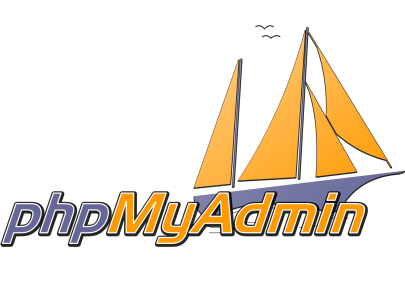 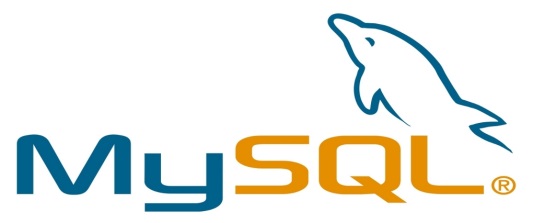 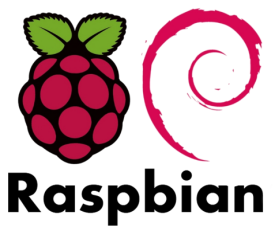 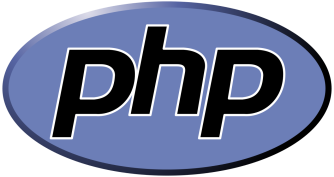 Función Python
Crear base datos y tabla
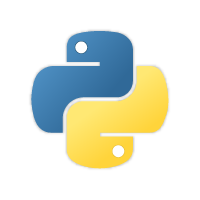 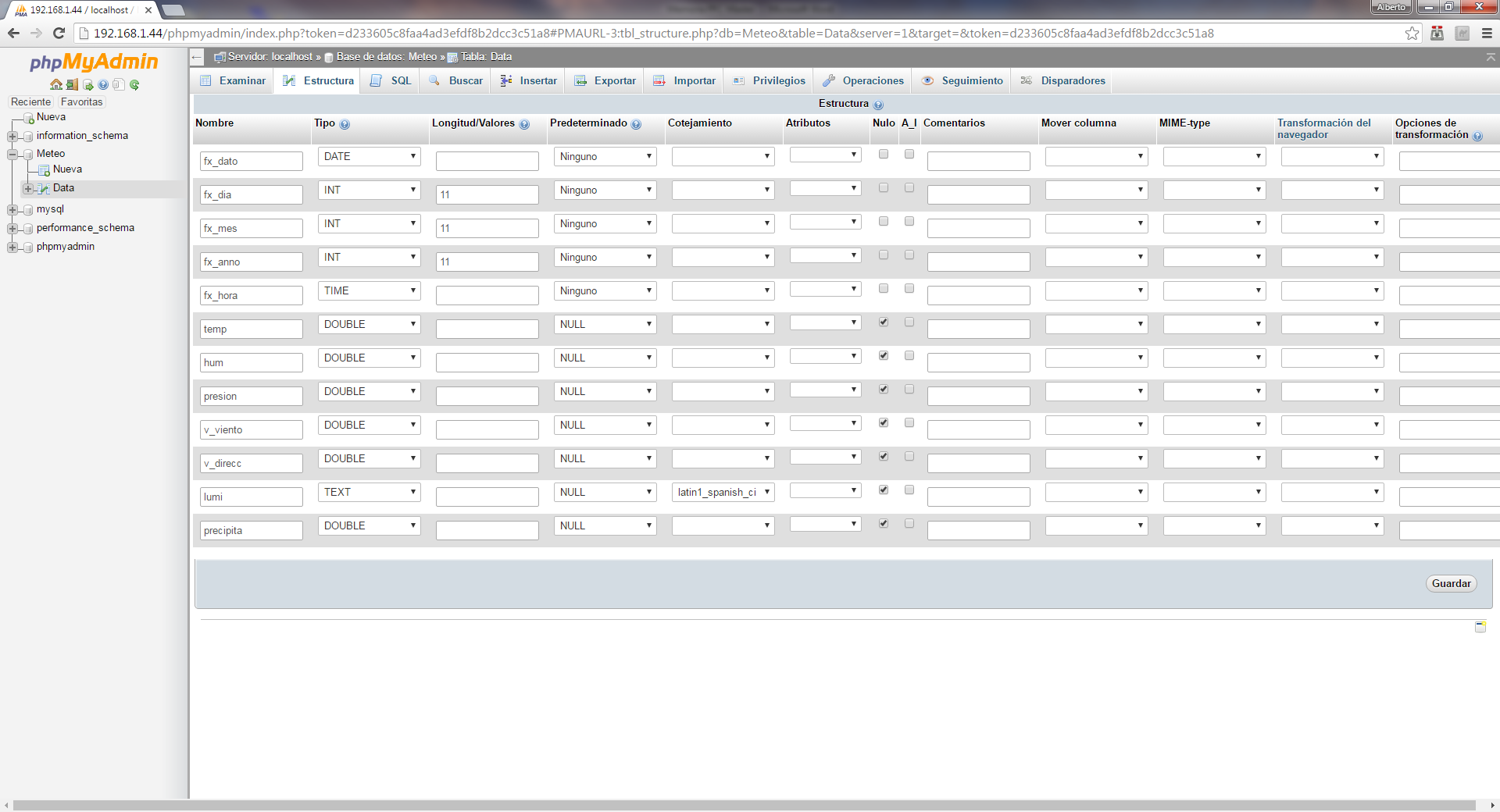 query = ("INSERT INTO Data"
               "(fx_dato, fx_dia, fx_mes, fx_anno, fx_hora, temp, hum, presion, v_viento, v_direcc, lumi, precipita)"
                "VALUES ('%s', '%s', '%s', '%s', '%s', '%s', '%s', '%s', '%s', '%s', '%s', '%s')")		%(fecha,fx_dia,fx_mes,fx_anno,fx_hora,temp,humedad,presion,Datosvelocidad,direccion,lumi,preci)
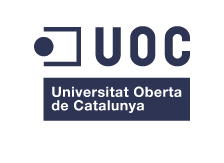 27
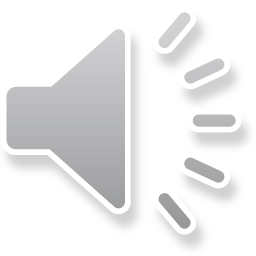 Diseño Página web
Páginas webs
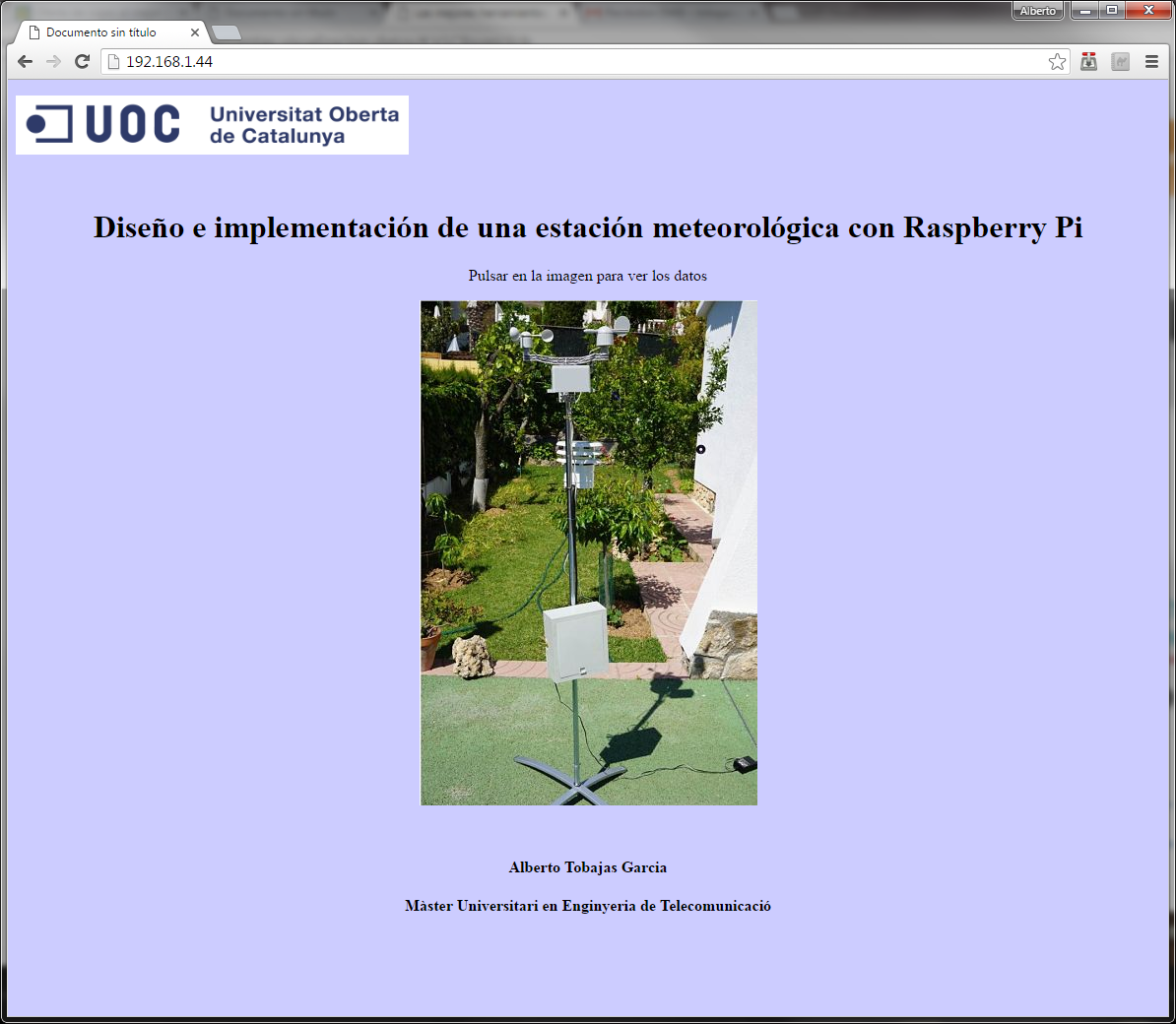 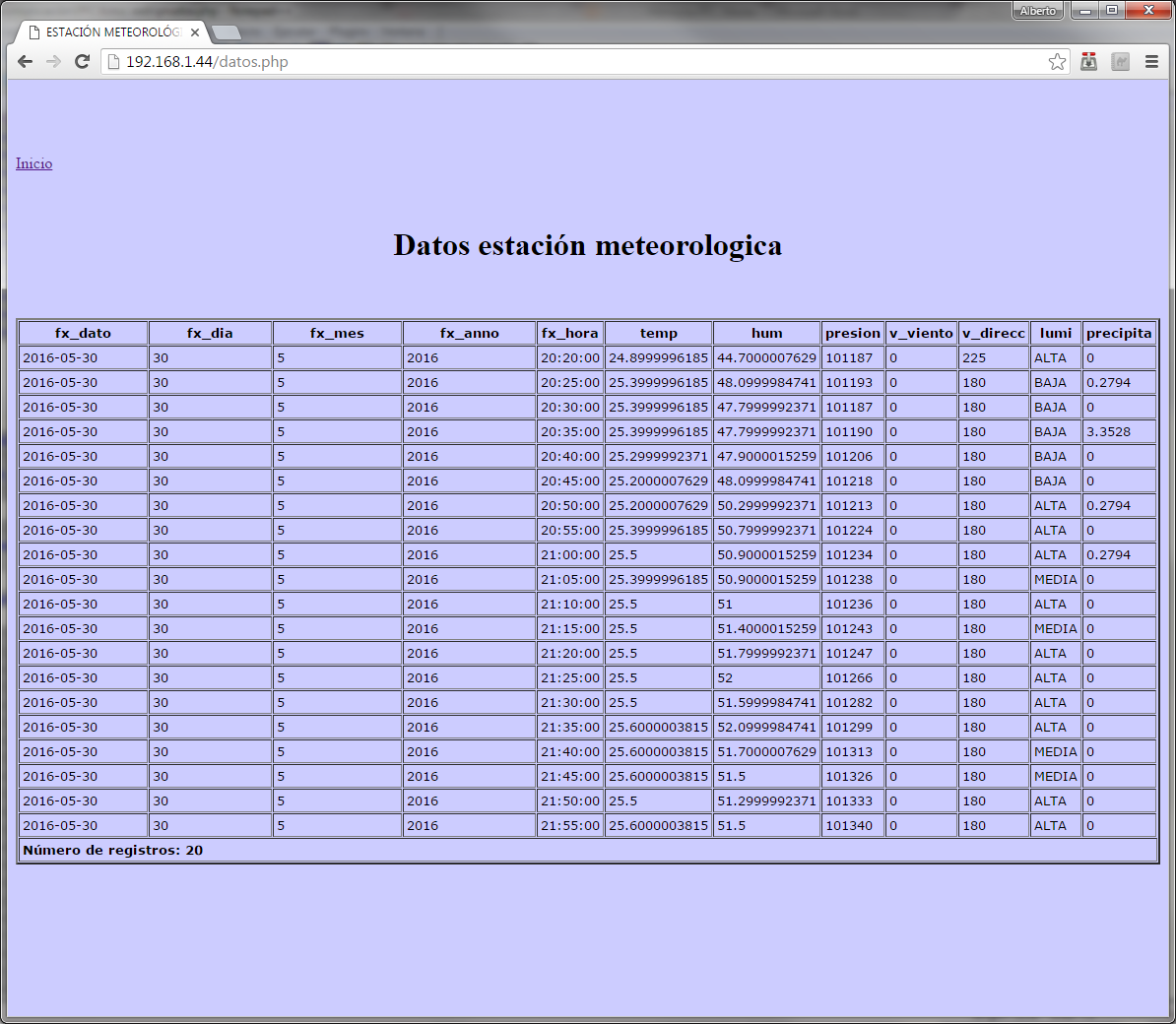 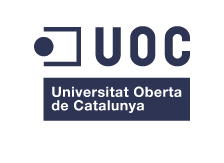 28
07
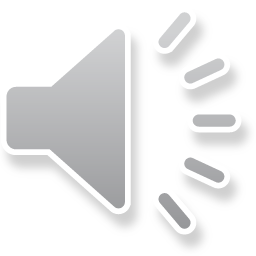 Ensamblaje estación meteorológica
29
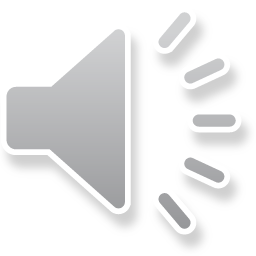 Ensamblaje estación meteorológica
Pasos ensamblaje
Condición inicial
Pantalla de Stevenson
Soporte de flybanner
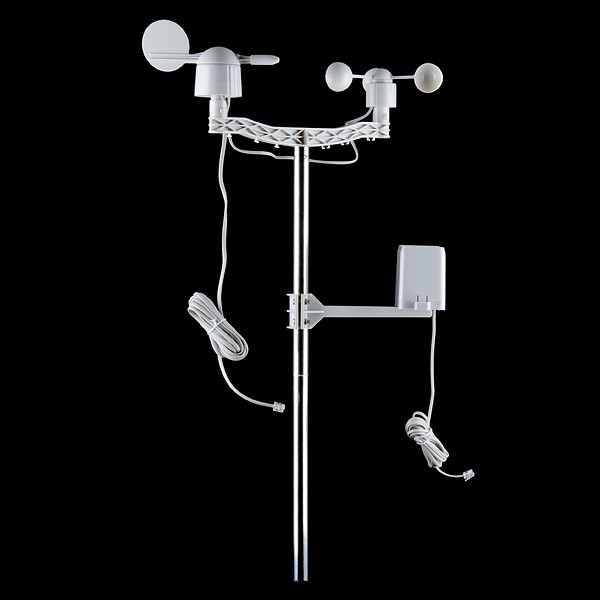 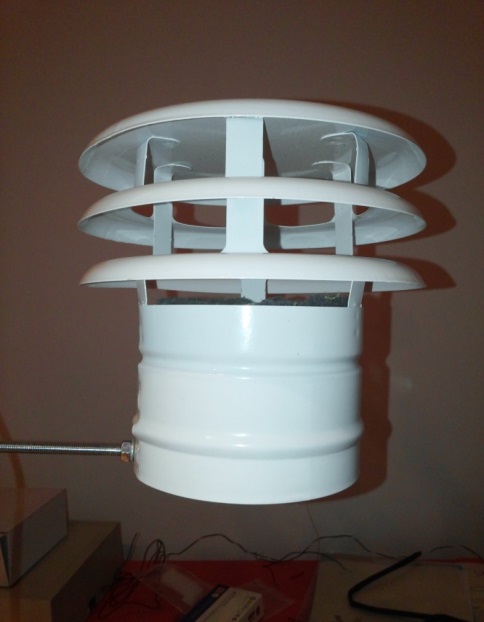 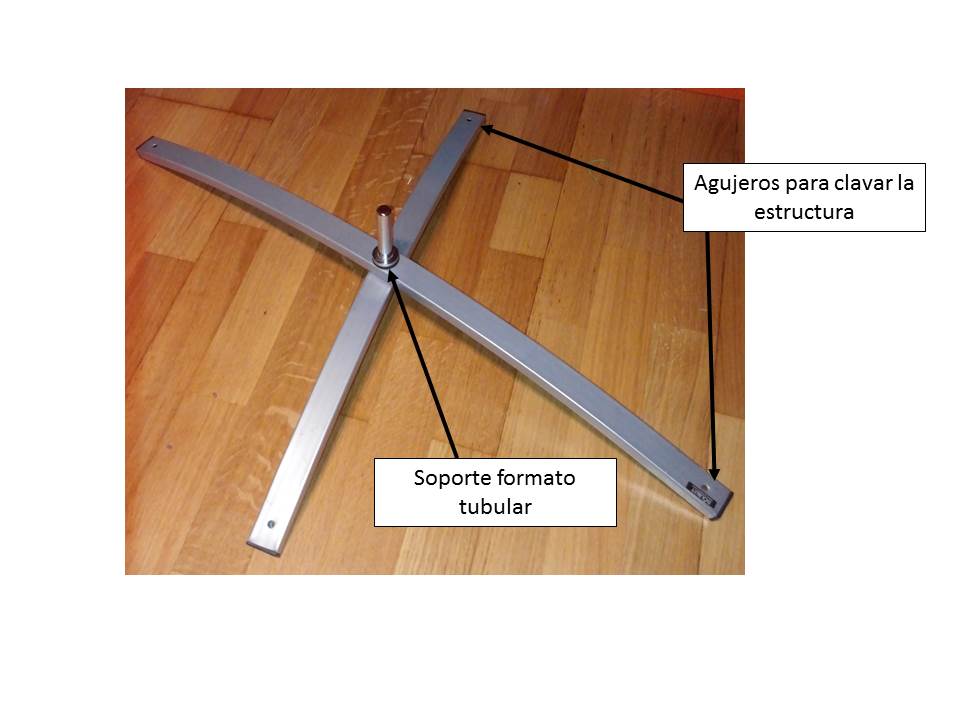 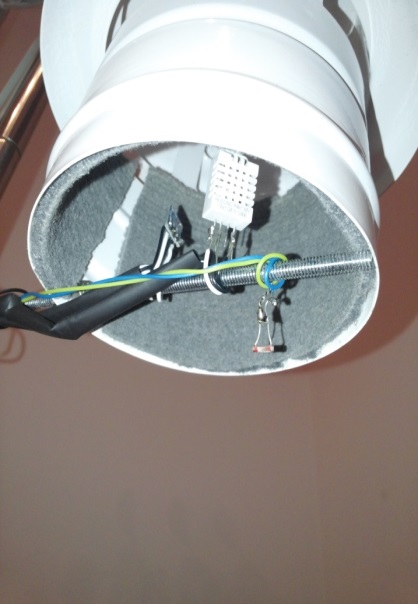 Kit estación meteorológica inicial
Ubicación sensores temperatura, humedad, presión atmosférica y luminosidad.
Soporte de toda la estación meteorológica
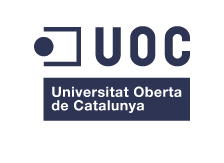 30
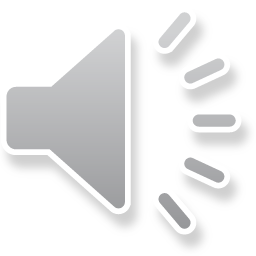 Ensamblaje estación meteorológica
Pasos ensamblaje y resultado final
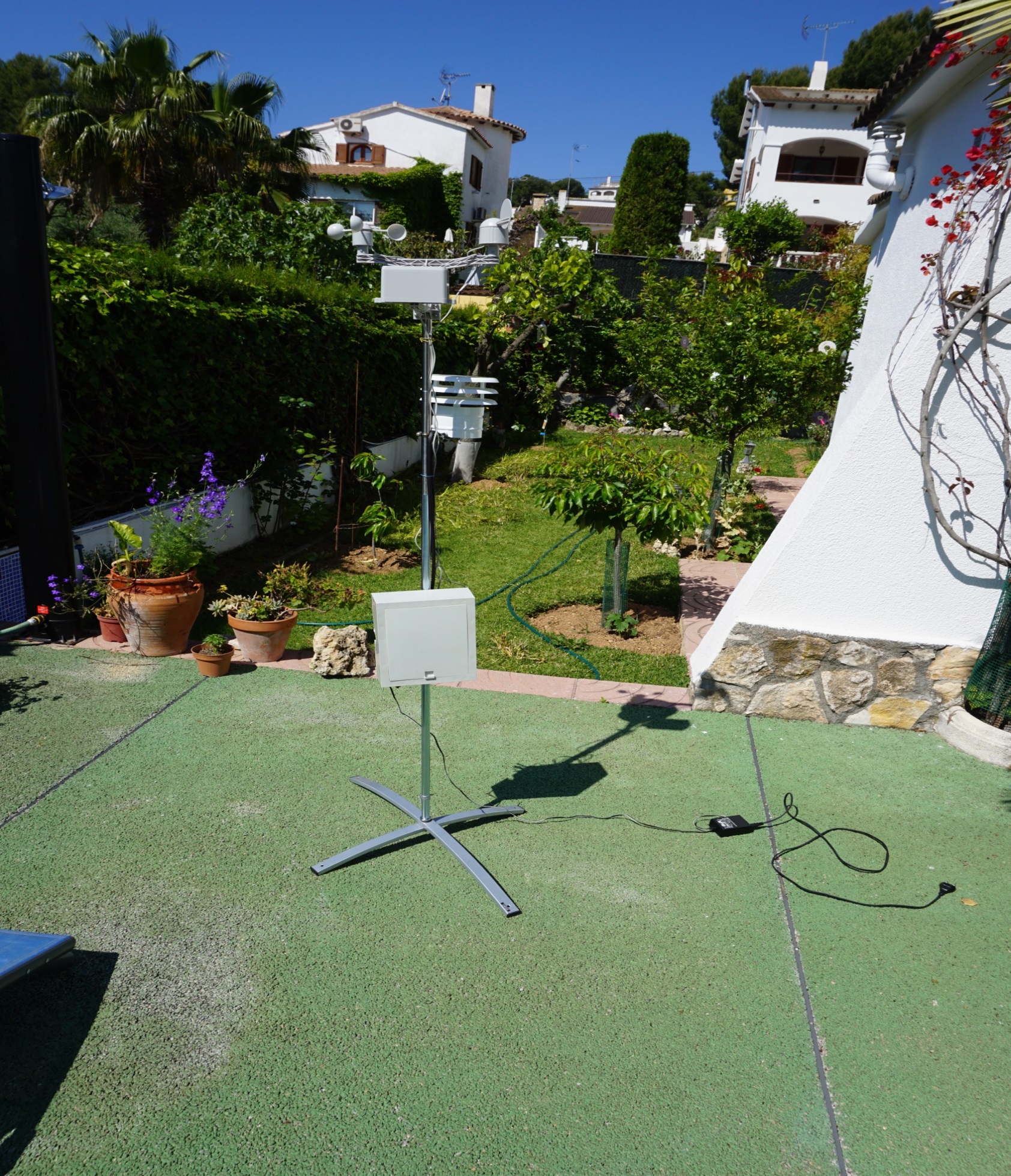 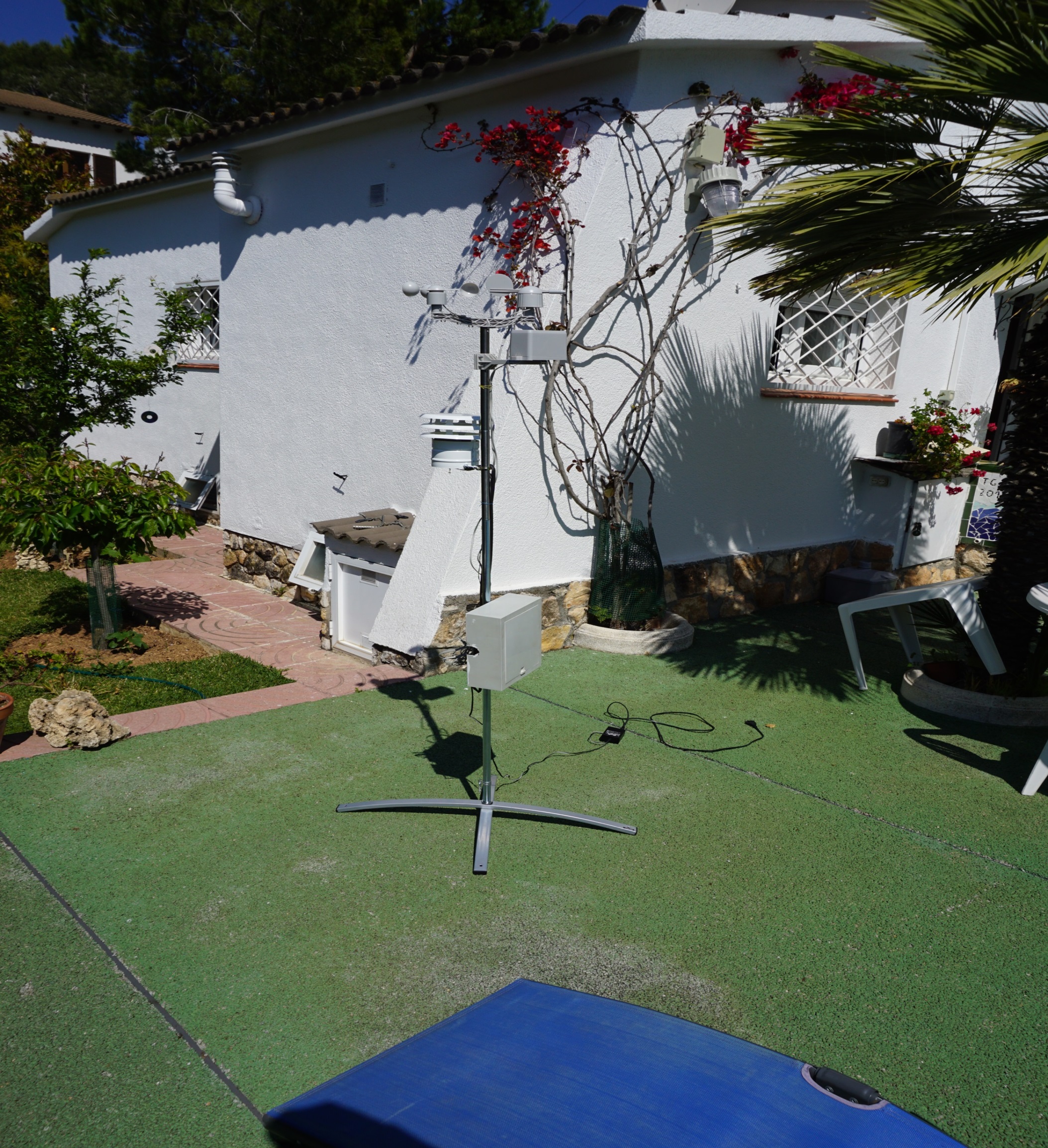 Caja para circuitería
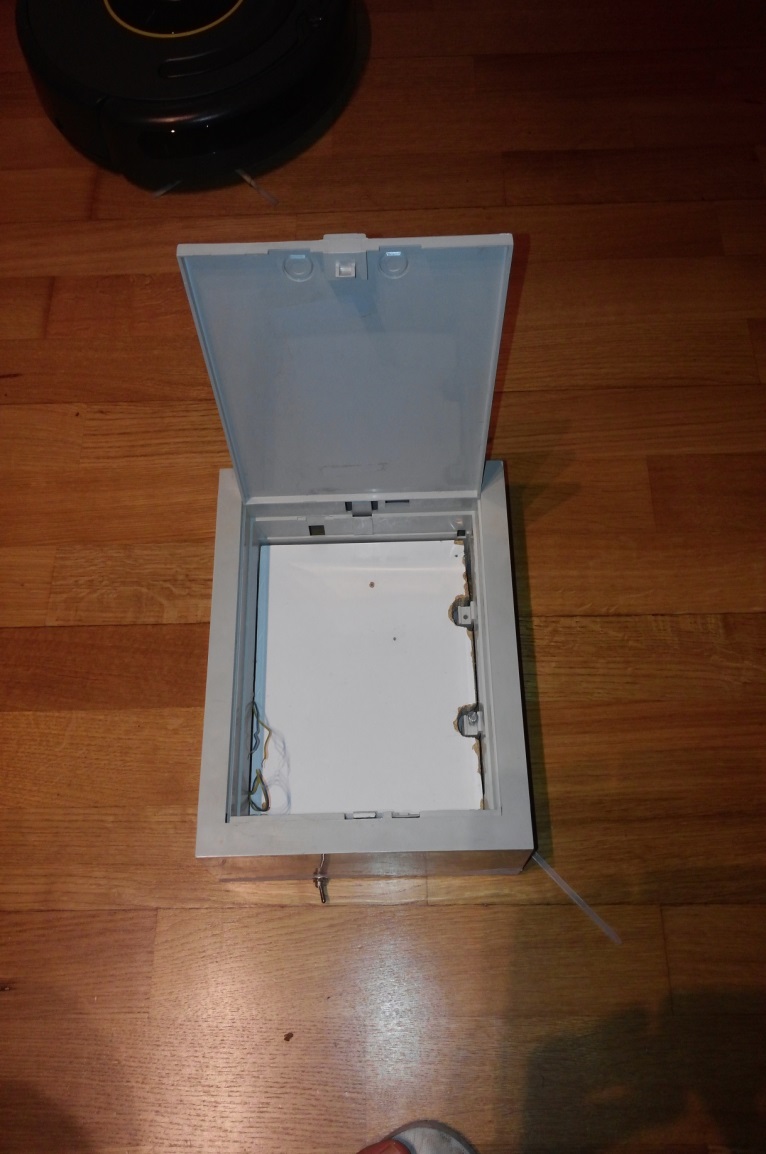 Caja de conexionado electrónico.
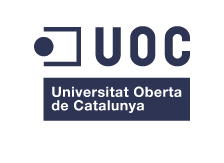 31
Ensamblaje estación meteorológica
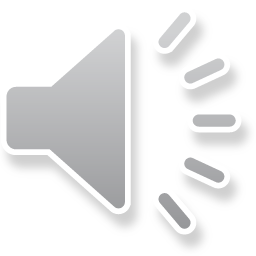 Presupuesto
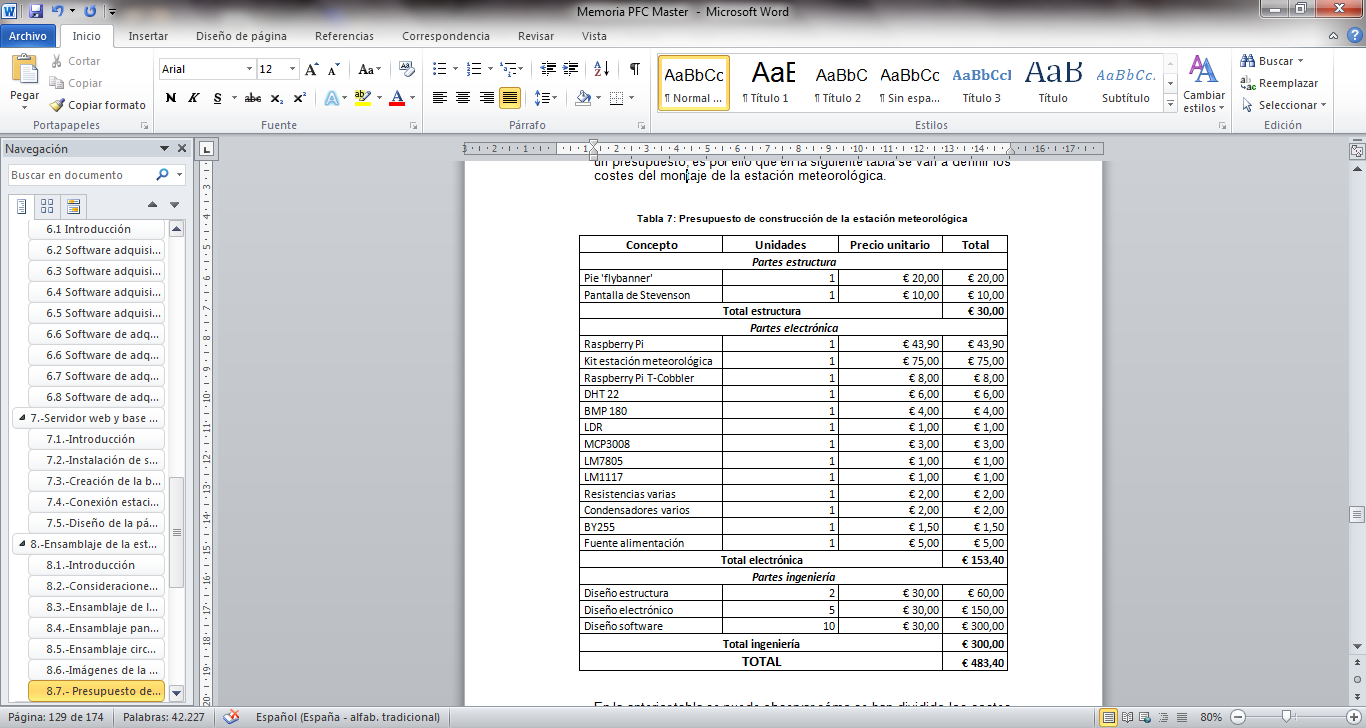 Estructura 30 €
Electrónica 154 €
Total  484 €
Los costes se reducirían considerablemente iniciando un proceso de producción masivo.
Ingeniería 300 €
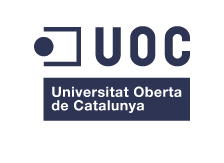 32
08
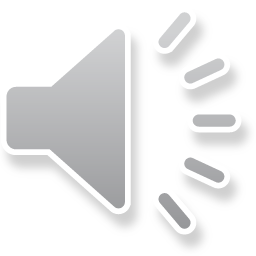 Alimentación mediante paneles solares
33
Alimentación mediante paneles solares
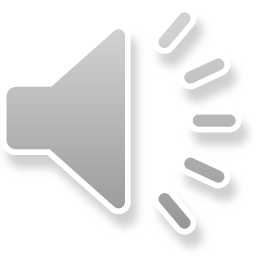 Cálculos y elección componentes
Batería:
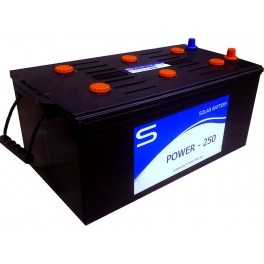 Monobolock de 500 Ah, o situar 2 baterías en paralelo de 250 Ah cada una de ellas.
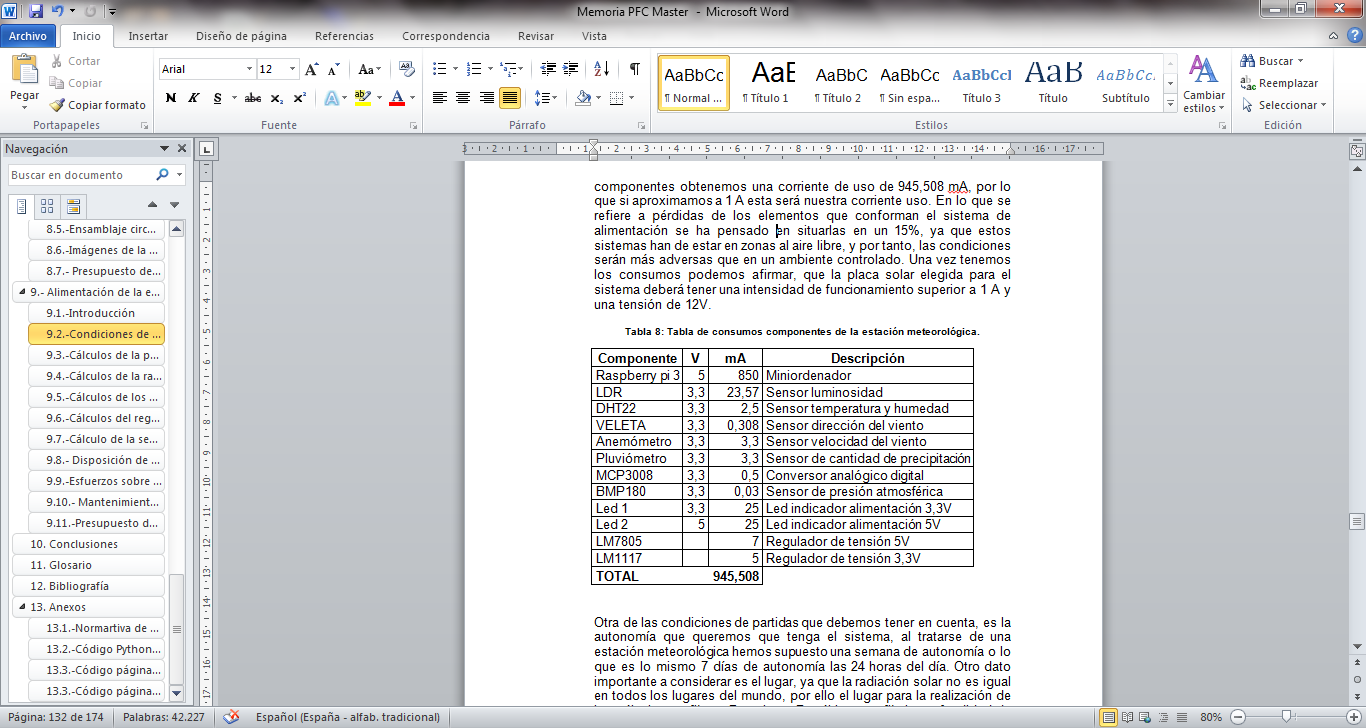 Panel solar:
SPM 130-12 HISPANIA SOLAR, el cual es un panel con células monocristalinas de alto rendimiento para instalaciones de 12V y colocada a 45º por ser el ángulo mas idóneo. La potencia nominal capaz de suministrar es de 130 W.
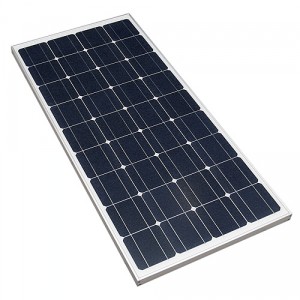 Cálculos
Regulador:
Consumo  945,508 mA
Regulador BLUESOLAR capaz de regular una intensidad de carga de 10 A y funciona a una tensión de 12 y 24V
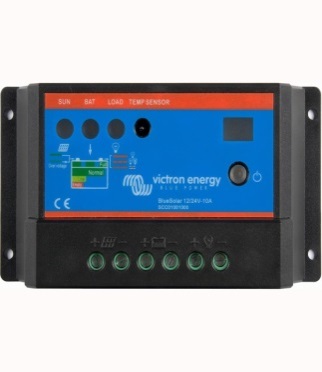 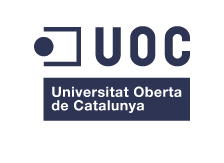 Alimentación mediante paneles solares
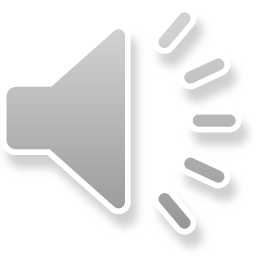 Diagramas de conexionado
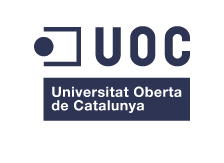 Alimentación mediante paneles solares
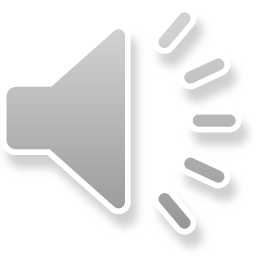 Disposición de los elementos
09
Conclusiones
37
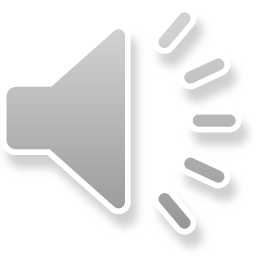 Conclusiones
La Raspberry Pi soporta completamente el sistema completo, teniendo un rendimiento máximo según indicador del sistema del 30%.
El conversor A/D nos ha proporcionado gran versatilidad y facilidad para la conexión de sensores analógicos.
Los sensores digitales y mas concretamente la utilización de las librerías nos facilitan realmente la tarea de conexión y de lectura de datos.
El lenguaje de programación Python flexibiliza interaccionar con MySQL y nos proporciona gran multitud de librerías.
El montaje de la estructura de la estación meteorológica ha sido una de las partes mas dificultosa, principalmente debido a que no se encuentran los materiales necesarios para la estanqueidad y protección de las diferentes inclemencias meteorológicas que va a sufrir la estación meteorológica, , por lo que se ha tenido que hacer teniendo en cuenta los materiales que había disponibles.
Una de las partes que también me gustaría tener un espíritu crítico en el trabajo es el tema de haber realizado una calibración con instrumentos de medida de alta precisión, ya que con ello hubiese podido detectar el error en la medida
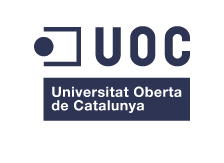 38
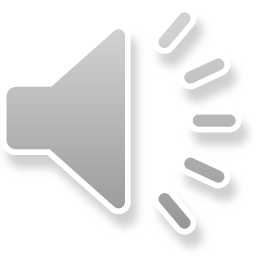 Muchas gracias!!
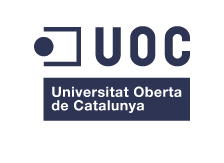 Máster en Ingeniería de Telecomunicación